欢迎
自决计划授训对培训师的培训
ELIZABETH HARRELL
自决计划——对培训师的培训
简介
欢迎和简介

我们来这里的目的

作为一名自决计划授训的培训师，您的角色和责任是什么？

今天的培训我们将如何进行？

杂务
[Speaker Notes: 自我介绍和介绍其他人
要求和规定开展SDP授训的法律。
回顾授训中需要涉及的主题。这是一个重要的过程，也是一次学习之旅，对我们而言，在座的每一位都至关重要。
区域中心的作用十分有价值。它们将帮助其他人进行学习和掌握，并将能够帮助DDS在此过程中学习和塑造项目。
今天的培训将是SDP授训所需环节的一个模板。我们以此为范例，进入今天的主题，你们在此过程中的角色就是接收信息的用户。
请尽可能的提出问题！！！
杂务：卫生间、手机、休息、午餐、提问、结束]
自决计划授训
主持人姓名
自决计划授训
流程
流程
介绍和杂务
什么是自决
角色和责任
休息 
规划
午餐 
服务付费
权利与安全
休息 
后续步骤
[Speaker Notes: 培训提示！通过感谢参与者在州推出这一新计划时做第一个吃螃蟹的人，来迅速建立“共同学习”的伙伴关系。承认以下观点，随着我们学习如何在全州范围内落实自决，此过程中最初的几年可能会非常坎坷。同样要感谢他们花时间来完成这项耗时耗力的授训，他们中的大多数人可能会耽误工作、家庭事务和/或对儿童保育的安排。承认这些观点并建立这种合作关系，将有助于您将此课程开展下去。]
自决计划授训
培训工具
提出问题！！！！
讲义
图例
Jason 和 Sofia
以 5 大原则引导本次培训
DDS 和 RC 团队
授训工具
[Speaker Notes: 是的，提出问题是一种培训工具！是的，我不可能无所不知，但我们将一起学习。

培训提示！还有一个未列出的工具是评估。提出以下观点，把评估与我们还在摸索自决计划如何运作甚至授训如何运作的事实联系起来。因此，参与者分享其对今日授训成效和不足的反馈是非常重要的。]
什么是自决
5大原则
自由
权限
支持 
责任
确认
角色和责任
您
家庭/支持圈
服务协调员
财务管理服务
服务供应方
独立协调方
什么是自决
概览
什么是自决
自决计划概览

自决的历史

需记住的要点

自决5大原则

以人为本的规划
[Speaker Notes: 现在，有些内容是回顾，因为你们之前都参加了一个信息课程。但是，在此授训课程中，我们将获得更深入和更详细的信息。]
什么是自决
自觉计划概览
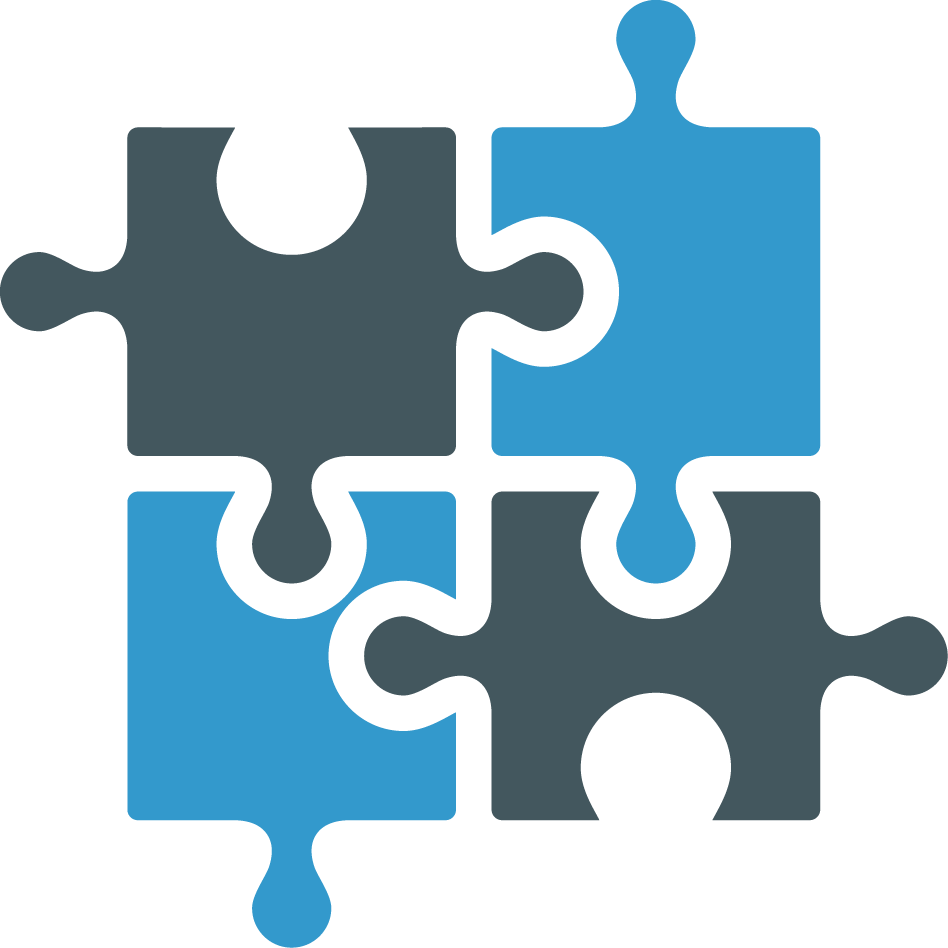 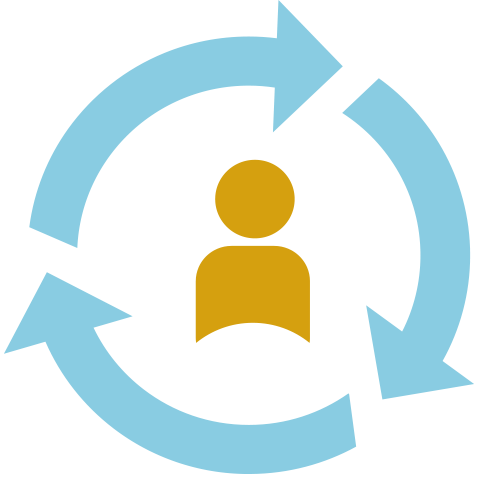 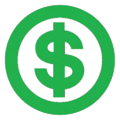 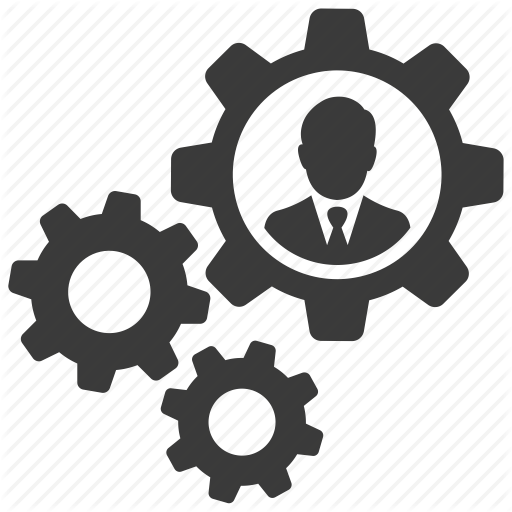 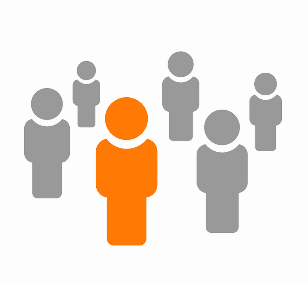 决定如何使用您的预算
选择、控制和责任
适合您生活的服务和支持
大量支持
以人为本
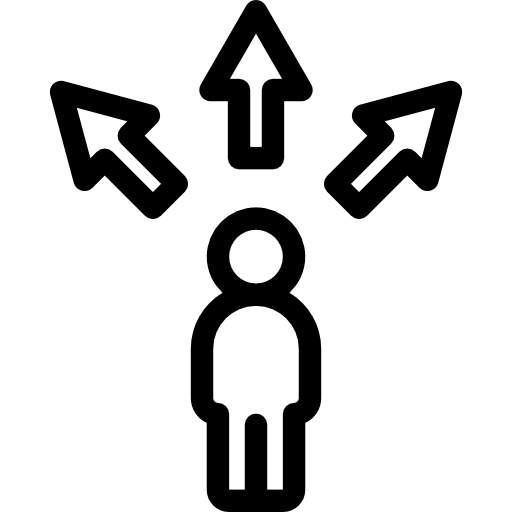 [Speaker Notes: 那么，什么是自决计划？
California自决计划（SDP）是通过区域中心获得服务与支持的另一种方式。
选择、控制和责任
适合您生活的服务和支持
决定如何使用您的预算
大量支持
以人为本
自决计划的某些内容将与传统服务体系相同，而有些内容将有所不同。]
什么是自决
自决计划概览
传统服务
自决计划
以人为本的规划

IPP

区域中心

官方签约供应方
以人为本的规划

IPP

区域中心

官方签约或非官方签约供应方

个人预算

独立协调方

财务管理服务
[Speaker Notes: 乍一看，您会发现SDP中的某些内容可能看起来是相同的。

然而，我们将了解到看起来相同的内容实际上可能有点不同。

让我们从以人为本的规划开始。以人为本的规划是传统模式和SDP模式的基石。在自决中，强有力的、有效的、以人为本的规划是必不可少的，其结果是有针对性的、明确的和有意义的。有了明确的结果，您和您的支持圈可以识别实现这些目标所需的具体服务和支持。这对制定准确的支出计划至关重要。以人为本的规划会生成书面的IPP，通过以人为本的规划，您将决定是否要使用官方签约或非官方签约供应方；您将决定如何使用您的个人预算来购买服务和支持您的需求（及其费用）；您可能需要一个独立协调方的帮助；以及您需要财务管理服务供应方提供什么样的支持。]
什么是自决
自决的历史
LANTERMAN法案
California 州的自决运动
自决试点项目
国际背景
民权运动
[Speaker Notes: 国际自决运动的体现：
各团体间联系的加强；
人们设计和接受其服务之方式的改变；
对取得积极成果的服务的期望；
个人生活的组织化是围绕一套原则而不是一系列干预或计划。
California50多年前通过了Lanterman法案。在该法律中，出现了自决的概念。
1998年，California在全州5个区域中心建立了自决试点项目。有200个人发起了这次项目。
2013年，California议会通过并由Brown州长签署了在所有区域中心提供自决活动的自决法。它得到了全California自我拥护和家庭组织的支持。
在过去的5年里，一个工作组一直在建议州政府启动该项目。这体现了自我拥护方、家庭拥护方、供应方、区域中心和其他各方之间的良好合作。
在头三年里，参加自决计划的只有2500人。您出现在这里，是因为您被选为2500位首批参与者之一。

培训提示！在这张幻灯片上耐心停留。利用这一机会，将重点放在合作关系上，即区域中心与其服务对象同心协力时才会取得成功。体系依此设计。自决就是建立在这个前提之上的。]
什么是自决
需记住的要点
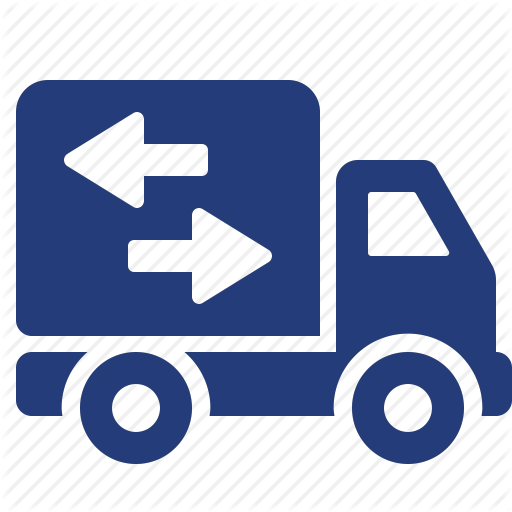 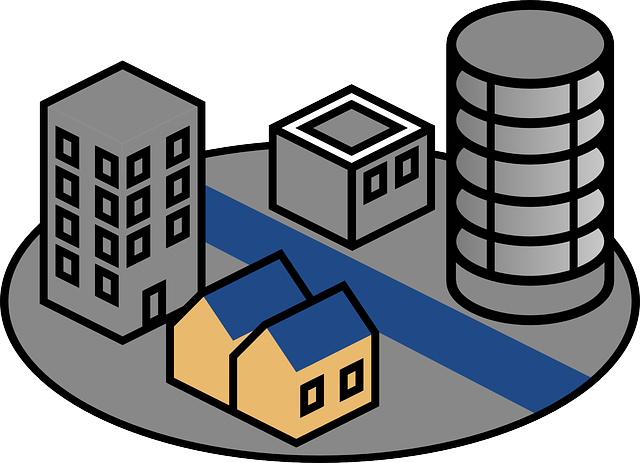 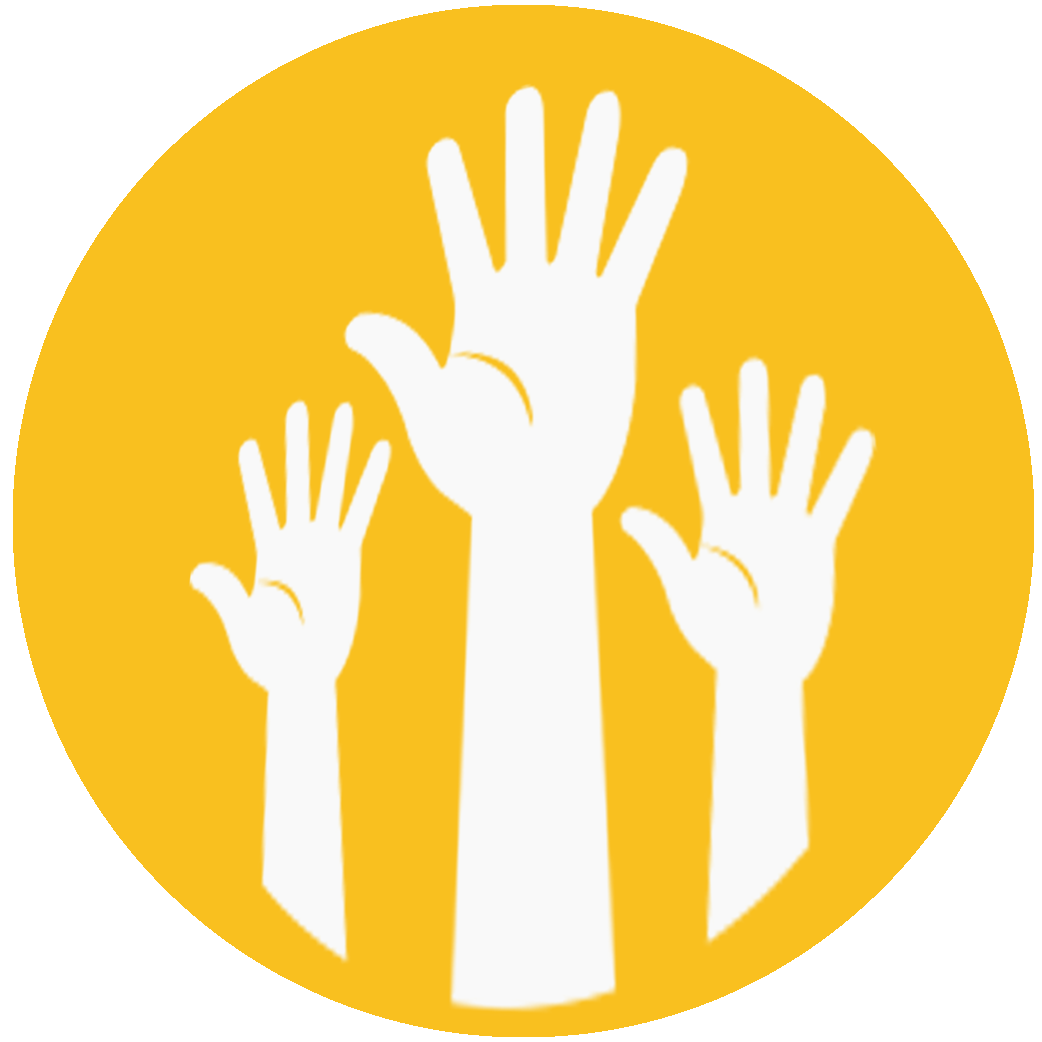 自愿计划
搬家后仍留在计划中
必须住在社区里
[Speaker Notes: 自决计划是一项自愿计划。您可以选择加入这个计划或者退出这个计划。但是如果您决定退出，在12个月内您将无法再参加这个计划。（注意：在前三年，如果您选择不加入该计划，在之后决定回来继续参加，那么只有在窗口依然开放的情况下，您才会再次被添加到DDS名单中以进行后续选拔。）
如果您搬家了，无论您从哪个区域中心获得服务，您都可以留在自决计划中。
您必须住在社区里。例如，除非您已经确认您将在90天内搬入社区，否则您不能入住持照的长期医疗机构或发展中心。]
什么是自决
自决5大原则
*自决5大原则
自由
权限
支持
确认
责任
有权规划自己的生活并做出自己的决定
您是您生活的决策者
能够控制服务的预算
选择对您生活、工作和娱乐有帮助的支持及人员
在您生活中做出决定，在您社区中发挥重要作用
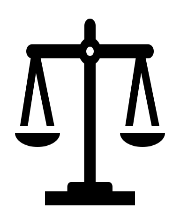 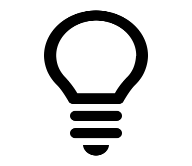 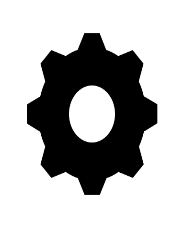 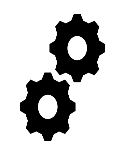 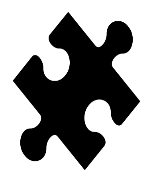 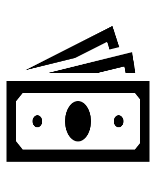 [Speaker Notes: 讲义- 自决的5个原则

自由行使与所有人相同的权利；以自由选择的支持来建立家庭、结识朋友、决定您想住在哪里、您想和谁一起生活、您的时间将如何分配以及接受谁的支持；
有权限控制预算以购买您选择的服务和支持；
支持，包括安排资源和人员的能力，这将使您能够更适应地生活在自己选择的社区中；
责任，包括有机会为在自己生活中做出的决定承担责任，对公共资金的使用负责，并接受社区中有价值的身份角色，以及
确认您和您的家人在您自己生活中做出决定以及设计和安排您所依赖的服务方面所起的关键作用。“没有我，就什么都没有”即来自于确认的理念。

正如我们今天谈论的自决计划，这些原则中的每一个都将不断出现。这就是自决计划的全部内容。

培训提示！您可能想指出，本地咨询委员会是行动中确认原则的一个很好的例子，并邀请参与者参加会议。]
什么是自决
以人为本的规划
以人为本的规划与您息息相关！
您来决定有何物能够让您感到满足和快乐。
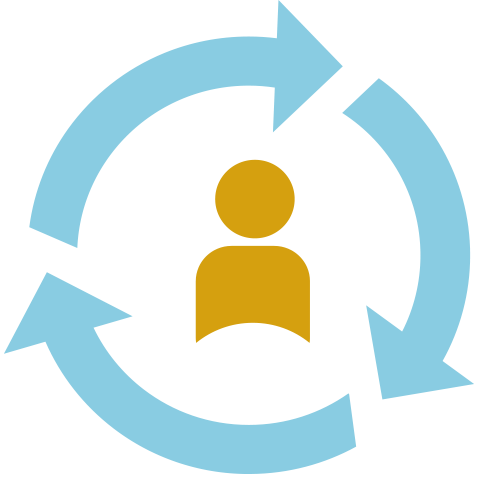 您来规划做何事能让您在社区中感觉健康、安全和舒适。
[Speaker Notes: 什么是以人为本的规划？

在SDP中——您的IPP必须通过以人为本的规划来制定。
以人为本的规划是一个了解您的过程。您引导着规划过程朝着您对未来的设想而前进。
您是您的规划的中心，由您来指导您要求向您提供支持的人；建立您的优势和能力，来帮助您自己规划您的未来。
通过以人为本的规划，您来决定有何物对您拥有充实、满足的生活是重要的，做何事对您感觉健康和安全是重要的。
培训提示！花点时间，通过让参与者回顾自己的生活实景，让其思考一下有何重要之物与做何重要之事之间区别的重要概念。有什么对您很重要？做什么对您很重要？给出您自己的例子。稍后在规划的幻灯片中，您可以将他们带回到这一区别上来。给大约5分钟时间，然后问“您理解其中的区别了吗？“但不一定要寻求具体的答案。让人们分享其能够判别的例子。]
什么是自决
回顾
自决回顾
自决概览

自决的历史

需记住的要点

5 大原则

以人为本的规划
[Speaker Notes: 自决使您成为自己的主宰！您在服务和支持方面有更多的选择！！

自决计划从您和其他2500人开始！

这是自愿的，您随时都可以退出。如果您搬家了，您仍可以留在这个计划里。如果您住在社区里。

自决的5大原则是SDP的基础

您是您的规划的中心——以人为本的规划与您息息相关！！！！！]
角色和责任
5大原则
自由
权限
支持 
责任 
确认
角色和责任
您
家庭/支持圈
服务协调员
财务管理服务
服务供应方
独立协调方
角色和责任
概览
角色和责任
您的角色和责任

您从自己生活中选择的人

您的区域中心服务协调员

独立协调方

服务供应方

财务管理服务（FMS）
角色和责任
您的责任
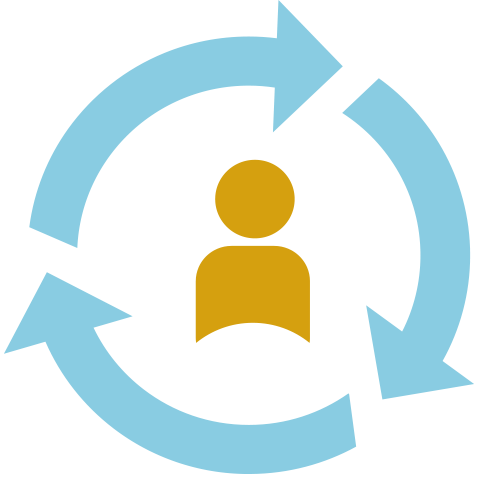 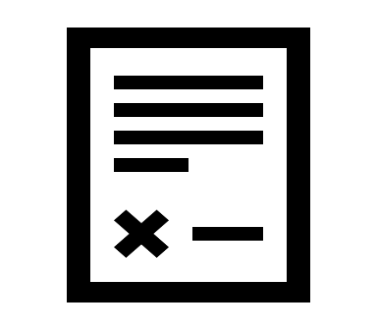 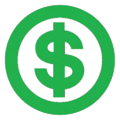 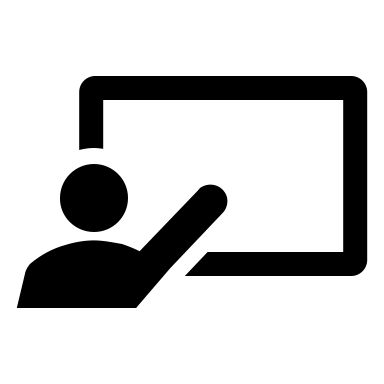 参加 SDP 授训
拥有以人为本的 IPP
建立支出计划
使用财务管理服务
您的角色和责任
[Speaker Notes: 为了加入自决计划，您需同意遵守法律规定。


您必须参加一次授训。

您可以选择获得尽可能多的或尽可能少的所需帮助，以便于以一种以人为本的方式来设计您的服务。有关规划的更多信息将在接下来的幻灯片中介绍。

您将建立一个购买您实现目标所需支持和服务的支出计划。

您必须选择一家财务管理服务供应方，以帮助您管理您的支出计划并支付服务和支持费用。]
角色和责任
家人、朋友和支持圈
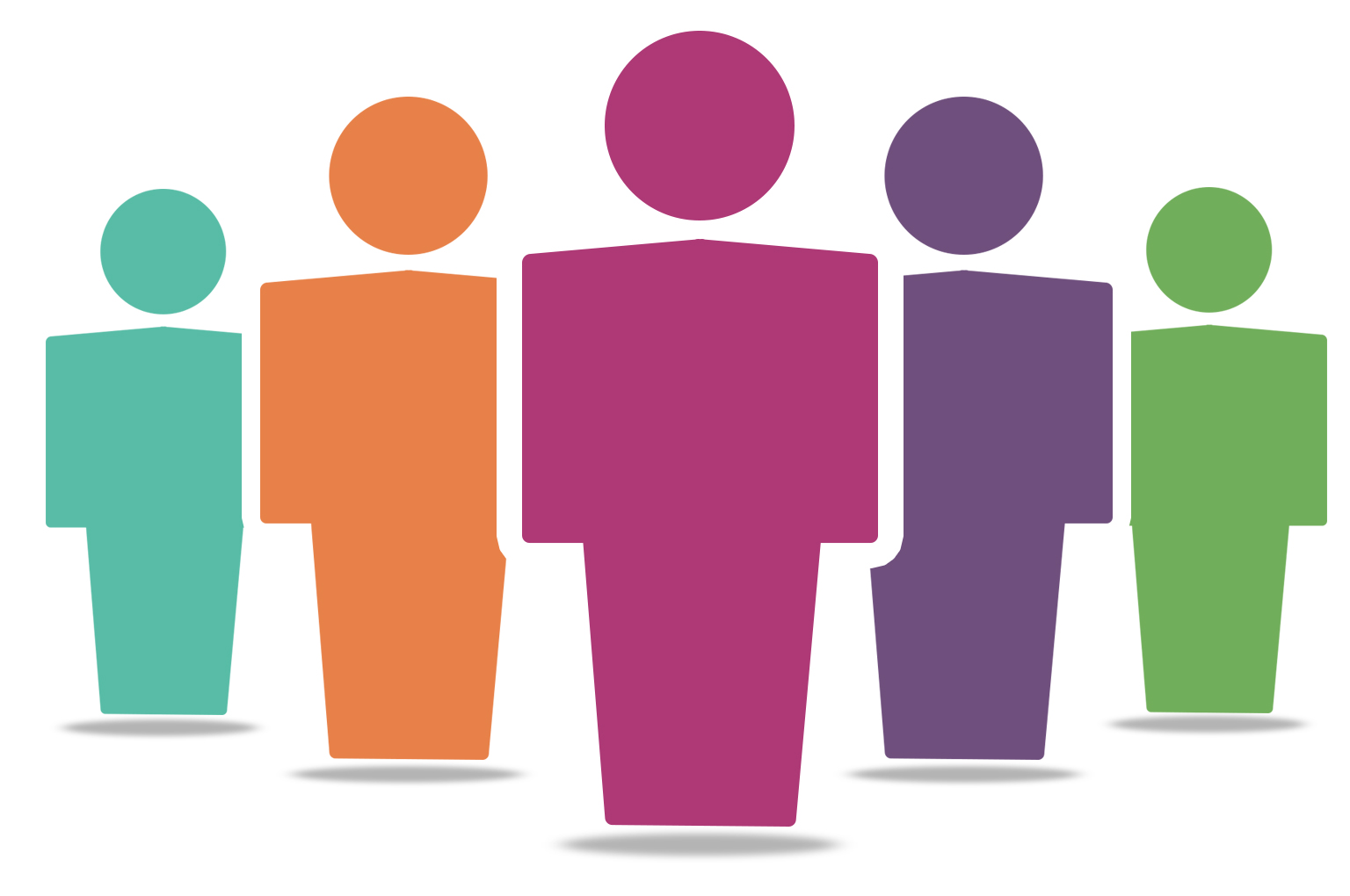 您可以请求与谁合作？
任何您所选择的人！！！
您信任的人
最了解您的人
能提供帮助的人
朋友和家人
教师、治疗师、教练
您的服务协调员
雇主
独立协调方
[Speaker Notes: 您生活中那些您信任的人和最了解您的人，应该参与您的规划。

选择那些您生活中最了解您想做什么的人，并请他们成为您规划的一部分。

考虑那些善于帮助您思考对您重要之事的人，以及那些在您为未来规划时能够支持您的人。

从要求报酬和不要求报酬的人那里，您都可以寻求其支持。]
角色和责任
区域中心服务协调员
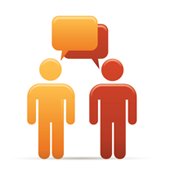 区域中心角色和责任
您的区域中心仍然扮演着重要角色：
帮助您制定您的 IPP
证明您个人预算的数额
帮助您了解哪些服务符合资助条件
帮助您保持健康和安全
[Speaker Notes: 您的服务协调员是您团队的成员，该团队将把您的以人为本的目标纳入IPP文件中。

您的服务协调员能够帮助确定您的个人预算内容，并且必须证明您的个人预算金额。

您的所有服务必须使您有机会成为社区的一份子；它们必须帮助您实现IPP目标；它们必须是联邦政府认可的自决计划服务。您的服务协调员将帮助您遍览所有这些内容。

一如既往，您的服务协调员会帮助您保持健康和安全。]
角色和责任
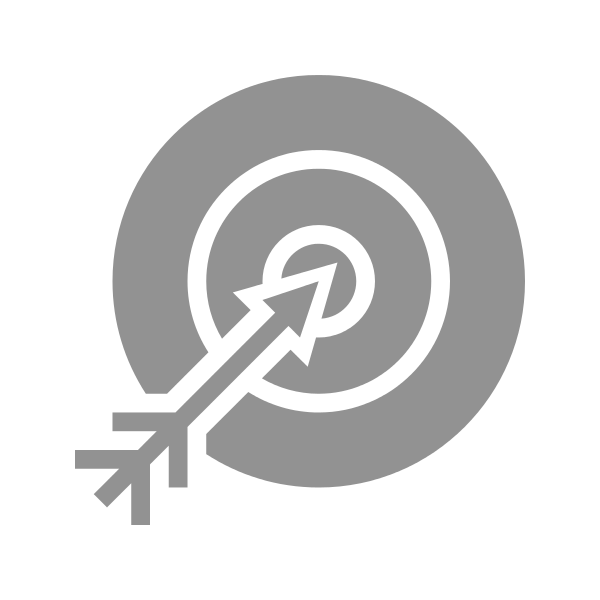 独立协调方
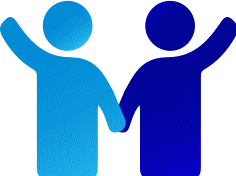 独立协调方的角色和责任
谁是独立协调方？
可以帮助您落实计划的人
person who can help you implement your program
他们可以帮助您：

就您的个人预算做出恰当的决定；

找到、查阅和协调IPP中的服务和支持；

识别您的需求并找到满足这些需求的选项；

在以人为本的规划过程中，以及在制定IPP时，代表您主导、参与和/或促进这一过程
他们必须：
接受培训
不向您提供任何其他服务
他们可以：
如果被雇用，从您的支出计划中获得报酬
是一名服务协调员
是您的家庭成员
[Speaker Notes: 独立协调方是您所选择帮助您落实计划的人。

您不一定要有一个独立协调方，但如果有，他们可以在很多方面为您提供很多支持。

这是一项特别的自决服务。试点中的一些人雇用他们只是为了启动计划，而试点中的其他人则一直使用他们。

如果您决定要拥有一位独立协调方，您要确定您希望他们为您做什么。

关于独立协调方的其他重要内容……

独立协调方必须接受培训：
自决原则
以人为本的规划
受您雇用的其他职责

他们不是一定要有培训证书，但有些人可能会有。您不一定要选择有培训证书的人。

他们接受的任何培训都需要自行付费。

如果独立协调方提供志愿服务（如家庭成员或朋友），则无需支付费用。如果您决定向一位独立协调方付费，那么这笔钱应来自您的个人预算。

作为您IPP的一部分，独立协调方不能为您提供任何其他服务，也不能为向您提供服务的机构工作。他们作为您独立协调方所提供的服务必须独立于您的其他服务，或者与其没有冲突。

如果您选择不雇用独立协调方，您可以用您的服务协调员来替代这一角色。

家庭成员可以是有薪或无薪的独立协调方。但是，未成年参与者的父母或参与者配偶都不能作为独立协调方而收取报酬（他们是法律责任实体，没有资格根据SDP提供付费服务）。]
角色和责任
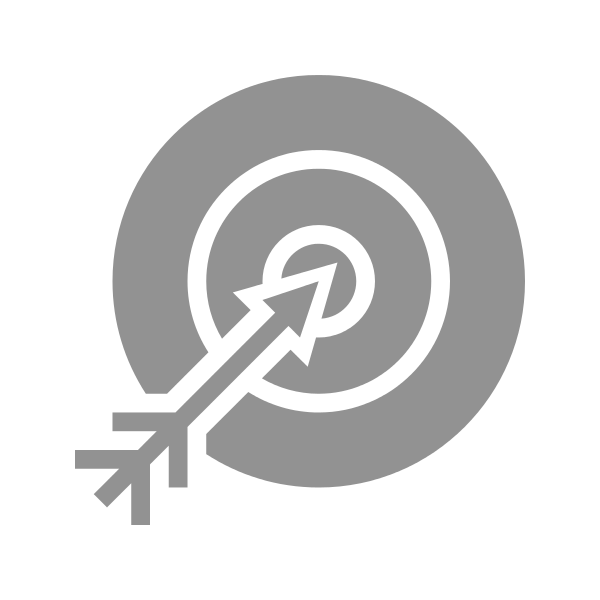 独立协调方
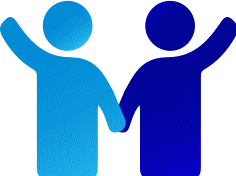 *选择合适的独立协调方
?
想想您需要什么…
您想要和什么样的人相处？
您需要什么？
您需要帮助接触您的社区或近邻吗？
您需要不同的人来做不同的事情吗？
是否需要以人为本规划的帮助？
需要支持？
需要帮助获取公共福利？
您想要什么？

非常有条理的人？

您想要一个冷静和谦和的人吗？

您想要一个真正了解您家庭的人吗？

了解您文化的人？
[Speaker Notes: 讲义：雇用服务供应方模板（向您可能雇用的供应方包括独立协调方提问的示例问题）

您可以请您所希望尽可能多的人来帮助您，并且用您的支出计划来支付。
对独立协调方而言，没有固定的费率。
DDS和区域中心不会保存独立协调方的名单，因为他们未经官方签约（未签订合约）。
培训提示！这是一个可以用来展示关于自决计划存在何种不同的时刻。每个区域中心可能提供或可能不提供独立协调方培训，也可能有或可能没有独立协调方的名单——这将由每个区域中心及其本地咨询委员会决定。请记住，如果区域中心开展了培训，对独立协调方进行了认证，并提供其名单，那么这与二次官方签约非常相似（或区域中心2.0）。参加者可以自由雇用他们喜欢的任何人作为他们的独立协调方。他们可能想雇一位邻居。重要的是，邻居应找到一个可提供独立协调方培训的地方并接受培训。区域中心的作用是帮助人们思考他们想要什么样的独立协调方，而不仅仅是提供现有名单。]
角色和责任
服务供应方
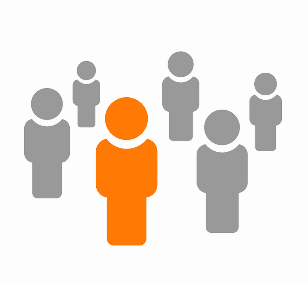 *角色和选择服务供应方
?
想想您需要您的供应方扮演什么角色…
您想要什么样的供应方？
您需要什么？

有医学背景的人？

知晓您语言的人？ 

开车的人？

能在个人护理中提供支持的人？
您想要什么？

不会越俎代庖代表您讲话的人？

尊重您的隐私？

工作人员在为您工作时不打私人电话或发短信？

了解您文化的人？
[Speaker Notes: 讲义：雇用服务供应方模板（向您可能雇用的供应方提问的示例问题）

您可以从您的家人或您的独立协调方那里得到帮助，以找到合适的人来为您提供服务。

与您可能雇用的供应方沟通，探讨其如何支持您之类的重要事项。

您可以从一位独立协调方那里得到谈判帮助。

联系其他SDP参与者，询问他们支付了多少钱。

以及，您可以询问您的区域中心，询问他们为传统体系中的类似服务支付了多少费用。
培训提示！这是一个很好的点，可以指出这张幻灯片中确定的想要和需要有点像有何重要之物和做何重要之事这一对概念——与以人为本方法的价值联系在一起，并阐明您希望从供应方那里得到什么样的支持。]
角色和责任
财务管理服务（FMS）
FMS 角色和责任
您可以选择您的 FMS

计划所需的服务

必须经官方签约

您可以使用您的支出计划支付 FMS 费用

调查背景与资质

帮助您管理支出计划

向您提供一份关于您支出计划的月报
person who can help you implement your program
谁会帮您支付服务费和您所使用的雇员报酬？
[Speaker Notes: 财务管理服务，或FMS，是您在自决计划中唯一必须选择的服务，。
它也是唯一一个被要求必须经官方签约的供应方。
他们帮助您确保您所选择的工作人员有资格提供您雇用他们时希望得到的服务。
例如，FMS会验证任何所需的执照和培训要求。
如果需要，他们会帮助对您的工作人员进行犯罪背景调查。
FMS供应方每月向您和您的区域中心提供一份关于您的支出计划的月度报告，以便您了解您已经花了多少钱，还剩下多少。
您的区域中心或独立协调方可以帮助您找到可供选择的FMS供应方。
FMS服务的费用来自您的支出计划。我们将在以后的授训中讨论FMS服务的费用和不同类型。

培训提示！FMS供应方必须遵守第17篇第54327节中概述的所有供应方要求，包括向区域中心报告任何特殊事件，该特殊事件如该节中所定义，且已由FMS知晓或已由参与者、服务供应方或其他人向FMS报告。

培训提示#2！此外，FMS相关主题的授训中往往会产生最多的问题。让参与者放心，您将在稍后的课程中对此进行更深入的讨论，包括有关选择FMS供应方的信息。]
角色和责任
财务管理服务（FMS）
*选择合适的FMS
?
想想您需要什么…
以及您想要什么？
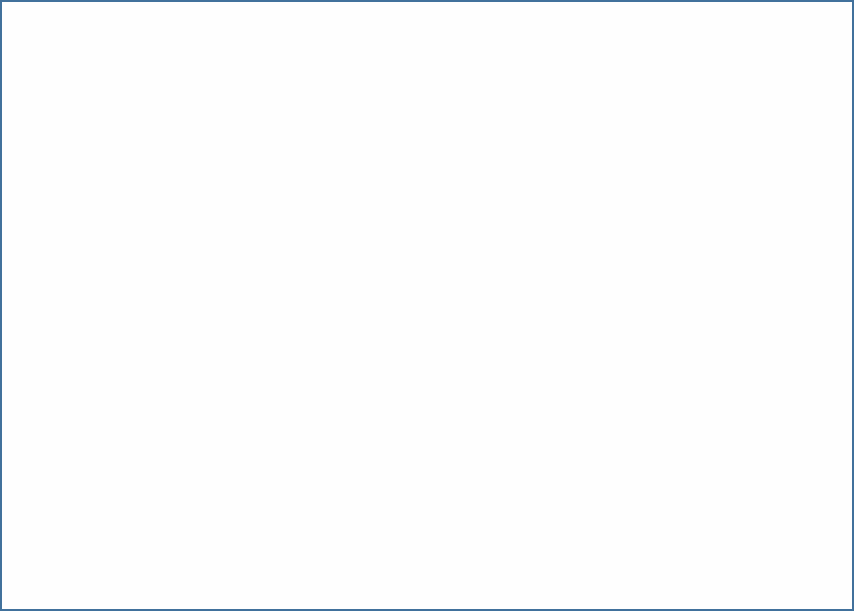 您需要什么？
您需要雇员方面的帮助吗？

您是否需要更多的帮助或提醒，以确保您不超出支出计划？

您只需要他们付账单并给您寄对账单吗？

您需要购买商品和日用品吗？
您想要什么？

对您的雇员负全部责任？

在选择雇员事项上给予帮助？

有责任还是无责任？
[Speaker Notes: 讲义：雇用服务供应方模板（向您可能雇用的供应方包括可能雇用的FMS供应方提问的示例问题）

您需要更多的帮助或提醒来确保不超出预算吗？还是您只想让他们支付账单并给您寄对账单？

您可以从您的家人、您的服务协调员或您的独立协调方那里获得帮助，以找到合适的FMS。

向其他SDP参与者征求建议或致电推荐人。

访视每家机构——需要时寻求帮助

已设置最高费率]
角色和责任
选择合适的人扮演合适的角色
*与供应方的协议
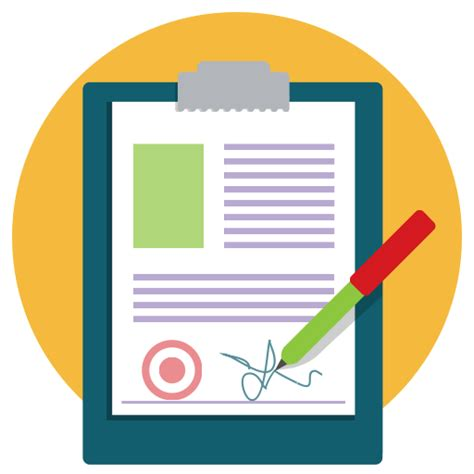 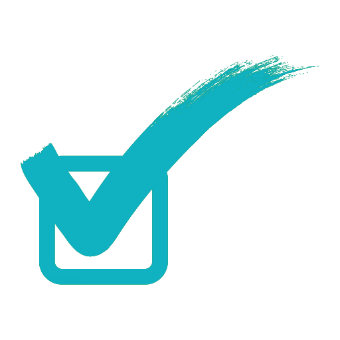 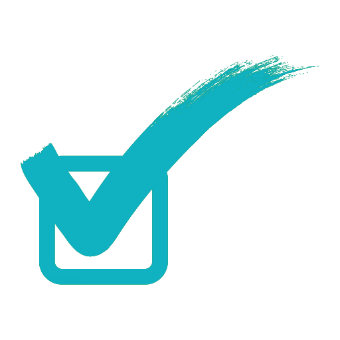 person who can help you implement your program
工作期望
开始日期/结束日期
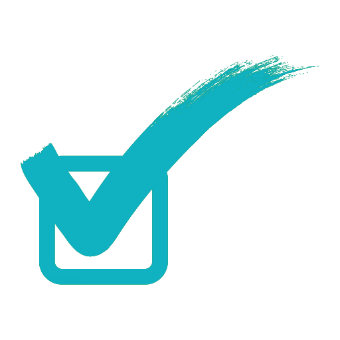 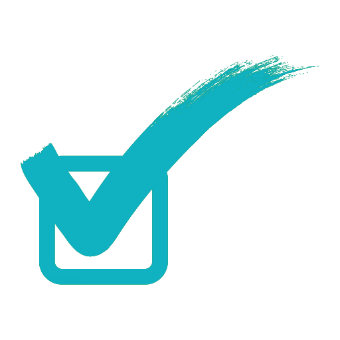 工作时间和天数
费率
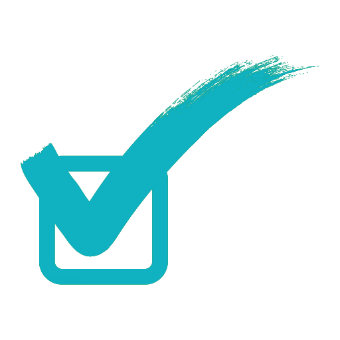 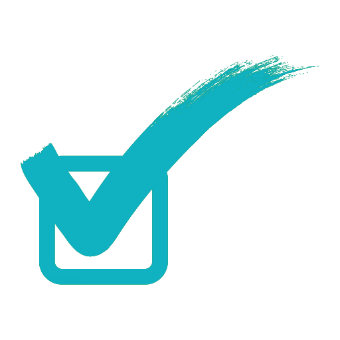 当他们工作时您将如何跟踪
服务地点
[Speaker Notes: 讲义：服务供应方协议模板

在服务开始之前，您和您的服务供应方需要就服务达成一致。考虑上面的问题。
这里有一个模板可以与供应方一起使用，以显示你们对所做决定的一致性。
在你们的协议中，细节要清楚。
您可以向您的规划团队、您的独立协调方和/或您的FMS报告这些协议。
同样，您也可以得到您团队的支持，所以如果您觉得需要帮助的话，可以发出请求。]
角色和责任
*JASON & SOFIA 的例子
传统服务
自决计划
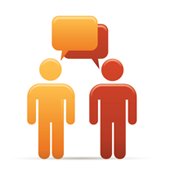 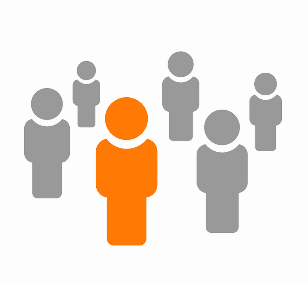 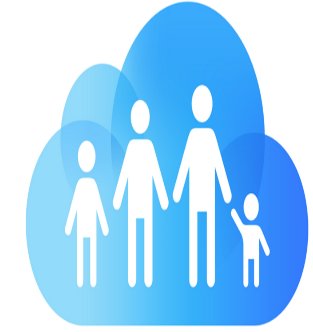 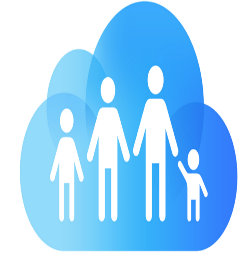 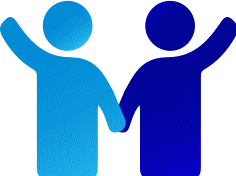 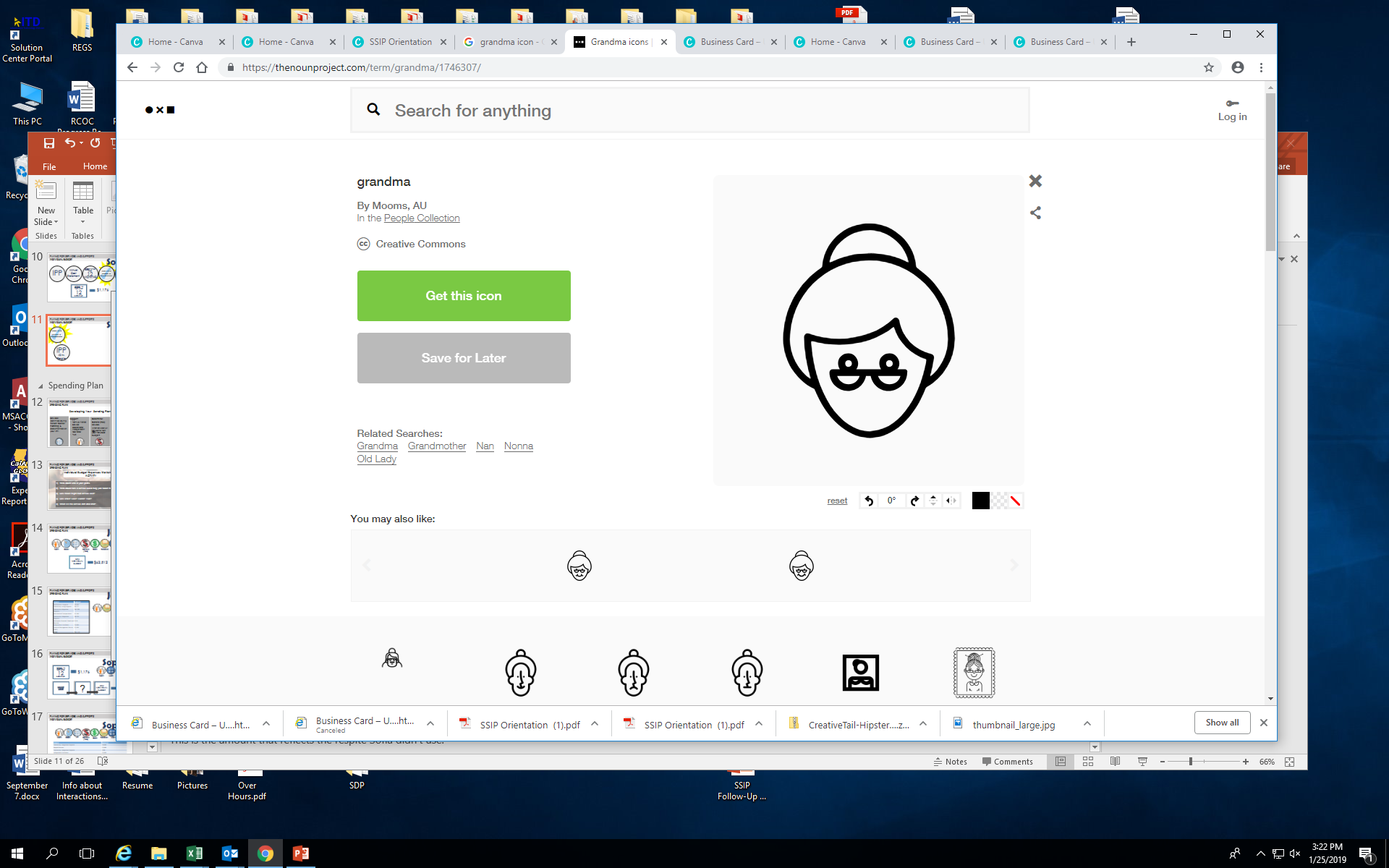 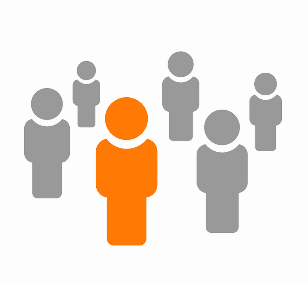 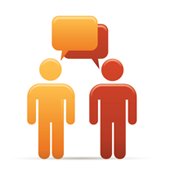 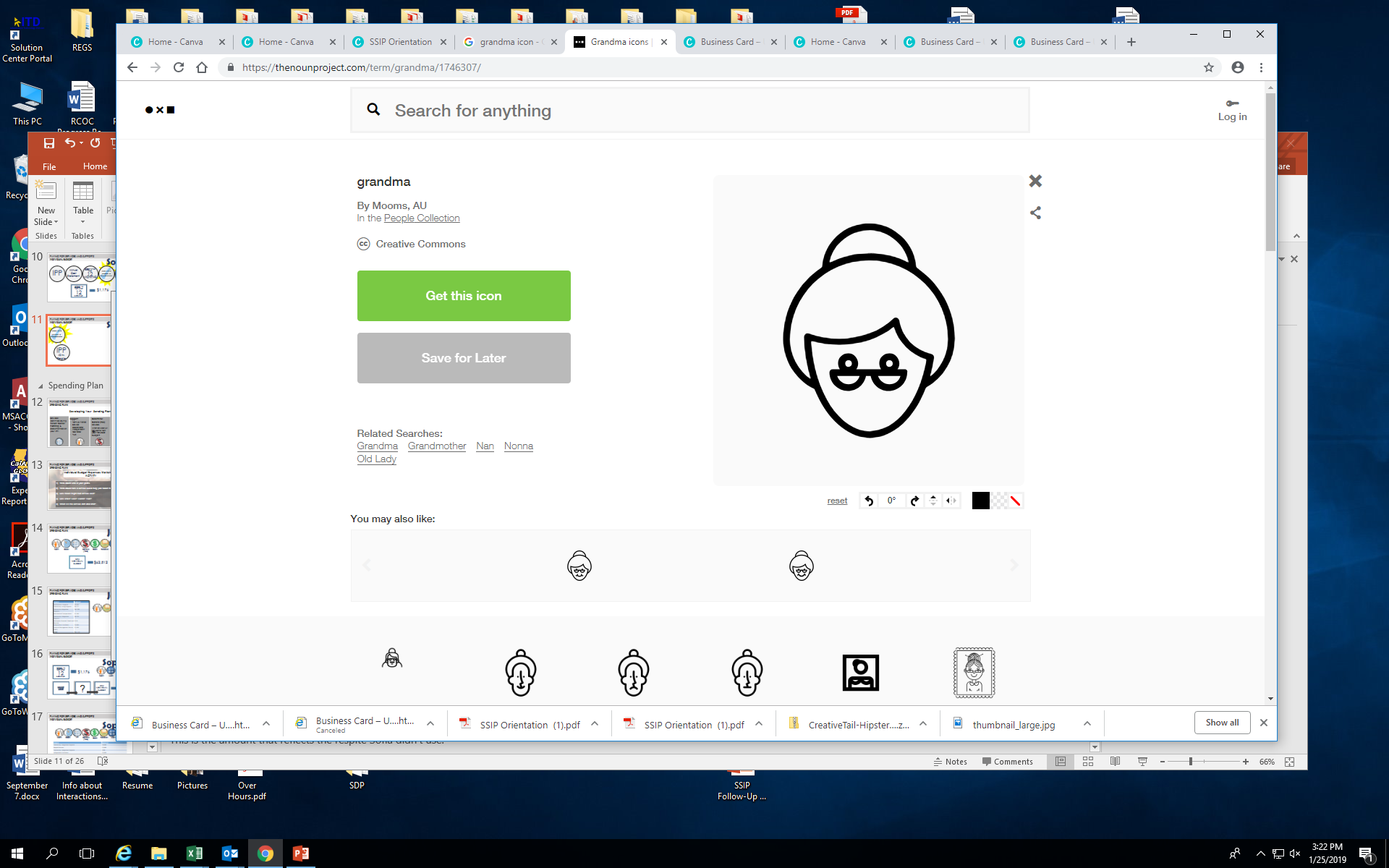 [Speaker Notes: 早些时候，我们通过例子讨论了培训和学习的工具。
Jason和Sofia是我们在授训过程中为帮助学习而虚构的人。
您有一份题为“Jason和Sofia的案例”的讲义。
我们将参考此讲义，了解这次授训中的各种概念。
第一页告诉我们一些信息，让我们了解他们是谁以及他们生活中的人。

SDP增加了Jason和Sofia接受FMS支持以及他们选择独立协调方的内容。

在整个授训过程中，您将看到Jason和Sofia在加入SDP时所经历的一系列事件。]
角色和责任
回顾
角色和责任回顾
您的角色和责任

您从自己生活中选择的人

您的区域中心服务协调员

独立协调方

服务供应方

财务管理服务（FMS）
[Speaker Notes: 您参加此授训，通过以人为本的规划来制定您的IPP，接受FMS支持并与其合作以承担财务责任。

您可以选择生活中的人，以您想要和需要的方式参与对您的支持。

您的区域中心服务协调员仍然是一个被需要和有价值的人，他可以帮助您规划服务并支持您所需！

您可以选择雇用一名独立协调方来帮助您遍览和规划您的服务和支持。

您可以决定您与服务供应方的关系，以及您从他们那里想要得到什么和需要得到什么。

财务管理服务是必需的，它将支付您的账单，并帮助您管理您的支出计划。他们必须得到区域中心的官方签约。您可以选择与他们建立什么样的关系，选择最少需要多少帮助，或者最多需要多少帮助！

培训提示！看完此张回顾幻灯片后，请尝试此活动。“让我们回到第18张幻灯片，开始思考关于支持圈的内容。与某人合作，每个人轮流分享您的个人支持圈。如果您必须组建一个团队，您会想到谁？为什么？如果您有时间的话，想一想您不想要的人以及为什么。让我们花上5分钟。”5分钟后，培训师问/说：“我希望这让人得到启发。我也充满希望，因为您思考和分享了您的团队成员，您真的觉得那很有用。对于我们接下来要讨论的规划，来自于您真正想要团队的强烈的支持感是启动一个良好而有意义之规划的基础。]
规划
5大原则
自由
权限
支持 
责任 
确认
角色和责任
您
家庭/支持圈
服务协调员
财务管理服务
服务供应方
独立协调方
规划
概览
规划
以人为本的规划和自决

个人计划方案（IPP）和自决

服务规划的要求
通用资源
最终规则
规划
以人为本的规划与自决
1
确定您的希望和梦想。
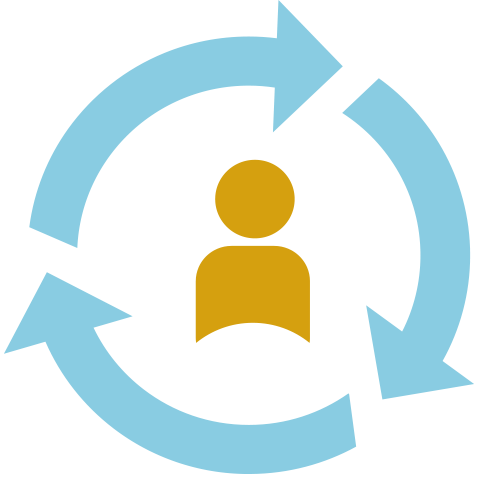 确定您喜欢什么和擅长什么。
2
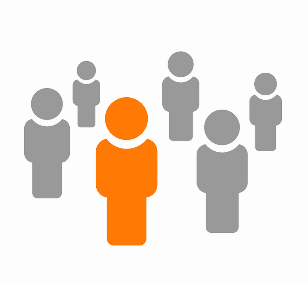 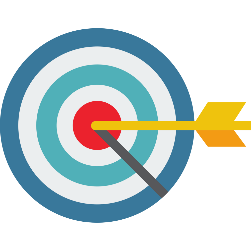 3
识别并为您的生活设定有意义的目标。
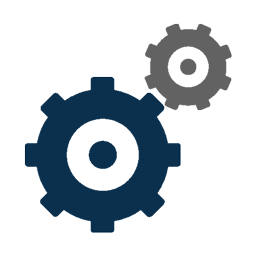 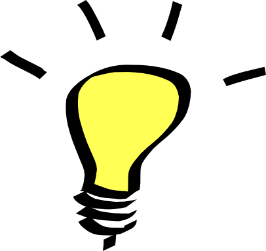 通过以人为本的流程，使您始终处于规划的中心，您将：
4
选择由谁提供服务和支持以帮助您实现目标。
[Speaker Notes: 以人为本的规划侧重于：
确定您的希望和梦想。
确定您喜欢什么和擅长什么。
识别并为您的生活设定有意义的目标。
选择由谁为您提供服务。
您的规划过程可能和别人的不同，但这没关系。
记住：
每个人都可以用自己的方式表达自己喜欢和不喜欢的东西。
通过微笑、打字、使用图片……每个人都有权做出选择，并将这些选择传达给他们的团队。
行为是一种交流方式。
每个人都有权选择自己的生活——在社区里和他们所选择的人在一起。
SDP将为您提供为目标进行规划以及您如何决定实现这些目标的自由和支持。]
规划
以人为本的规划与自决
从哪里开始？

*查找信息 

获取支持
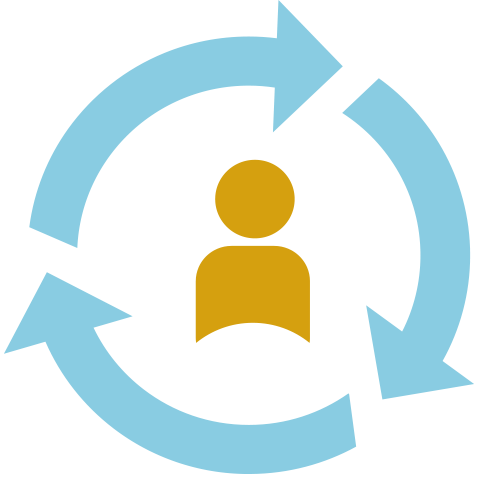 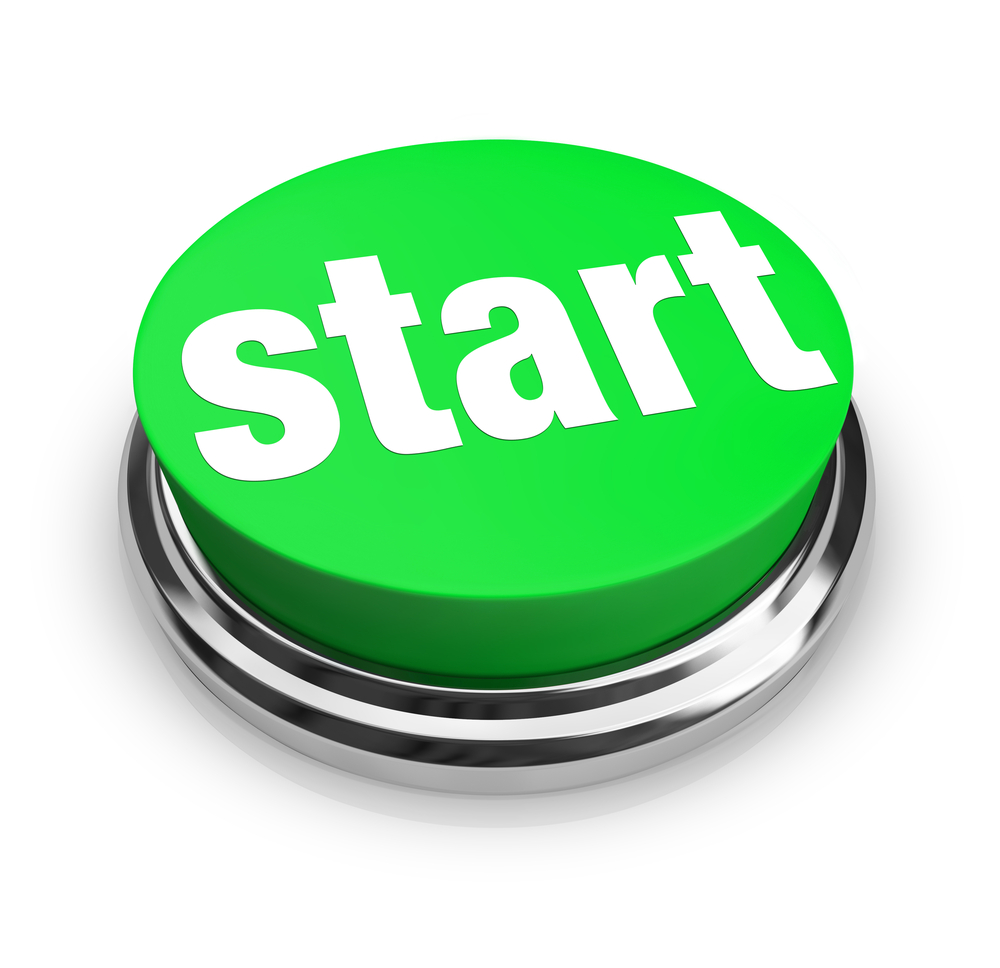 [Speaker Notes: 讲义：以人为本的规划资源

启动之前，有很多需要考虑的步骤。您应该从哪里开始？

过渡到SDP需要时间、信息和支持来解决所有这些问题。您可能需要资源来了解您喜欢哪种进行规划的方式。作为您规划过程的一部分，您可能想要一个以人为本的方案。
以人为本的方案是一个更深入、更彻底和更广泛的规划过程的书面结果，这个过程可以帮助您与区域中心一起推动您IPP的制定或推动其他服务供应方一起完成您的计划。
在您的资料包中有一份出版物、在线资源和以人为本规划相关视频的列表，以及可用于了解更多详情的以人为本方案。网上和书店里也有很多其他可用内容。

被选中参加SDP的人员在从传统服务转向SDP的过程中，可以向其区域中心请求以人为本规划的援助。这些以人为本规划的服务是区域中心提供的额外服务，可用于帮助进行SDP的综合规划。您在这项援助中的所获可用于推动您IPP的制定。区域中心可以从以下机构购买初始的以人为本规划服务：
以人为本规划服务的官方签约供应方；或
证明其在以人为本规划/促进过程中接受过培训或认证的非官方签约供应方。向非官方签约供应方的付款应以“购买报销”的形式而进行（服务代码024）。

完善的以人为本的规划，包括对您来说所需有的重要之物和所需做的重要之事在内，对于成功参与SDP至关重要。]
规划
*JASON 和 SOFIA 的例子
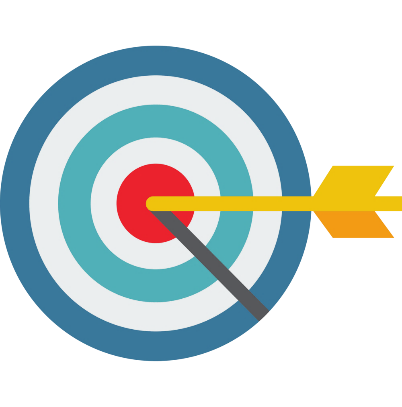 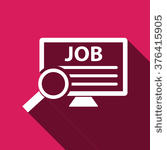 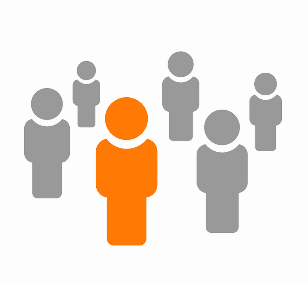 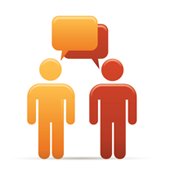 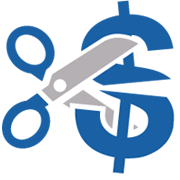 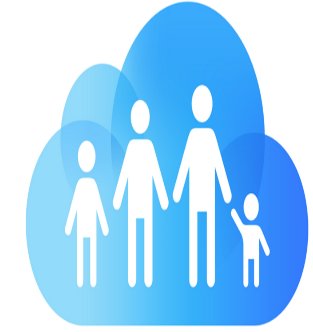 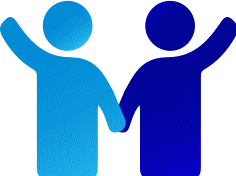 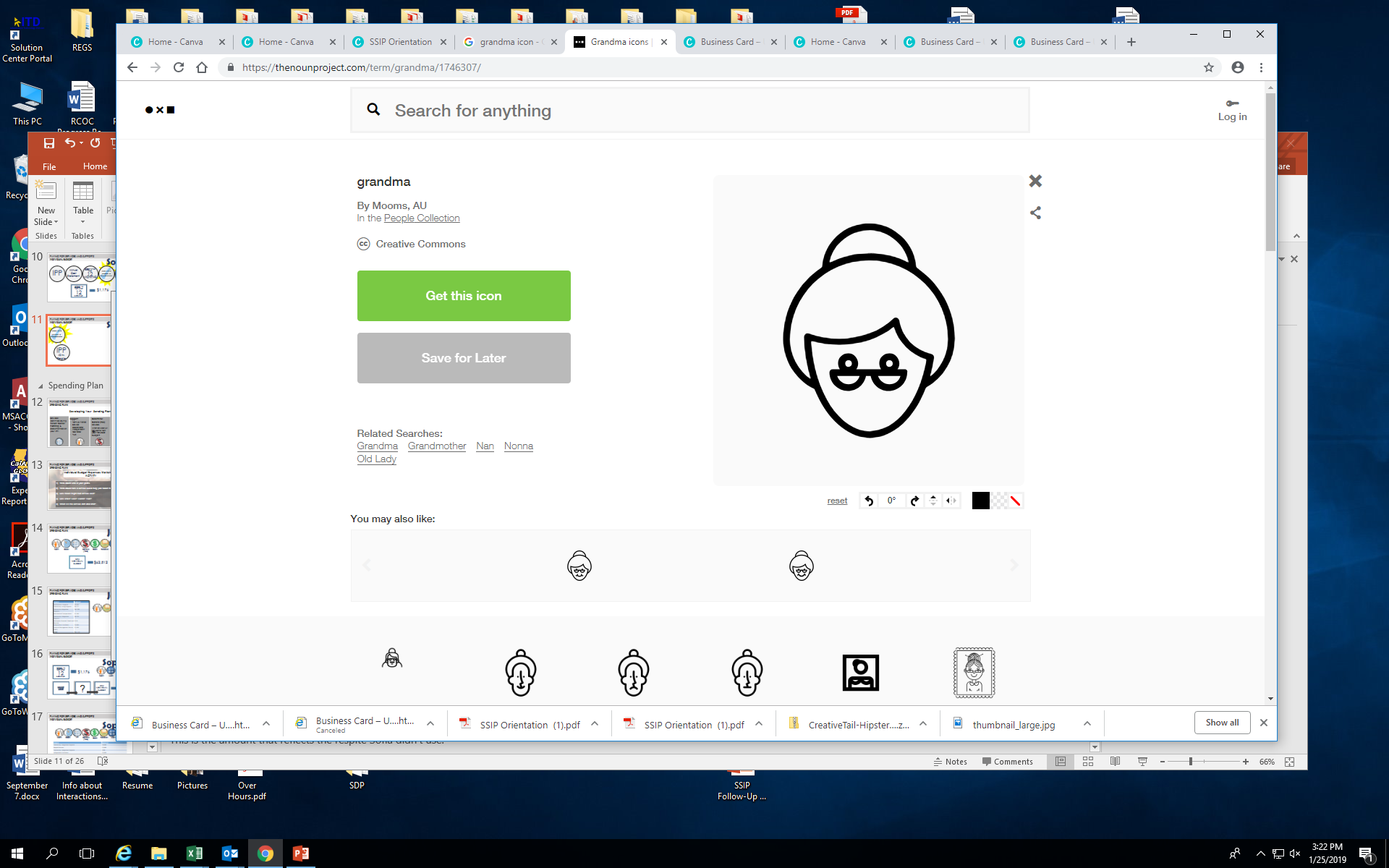 [Speaker Notes: 讲义：Jason和Sofia资料包（第2、3和4页）

培训提示！一定要花时间回顾这些例子。将Jason和Sofia当成真正有天赋、有才能、有梦想的真人，去关注他们。它将帮助参与者将以人为本规划的重要性与SDP的全部机遇联系起来。]
规划
个人计划方案（IPP）和自决
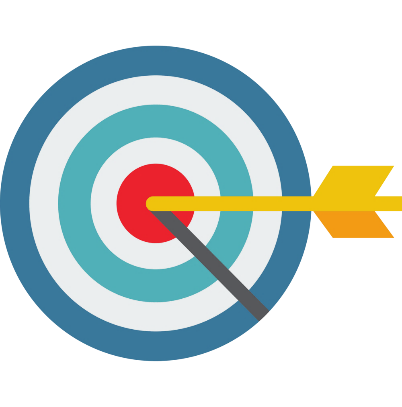 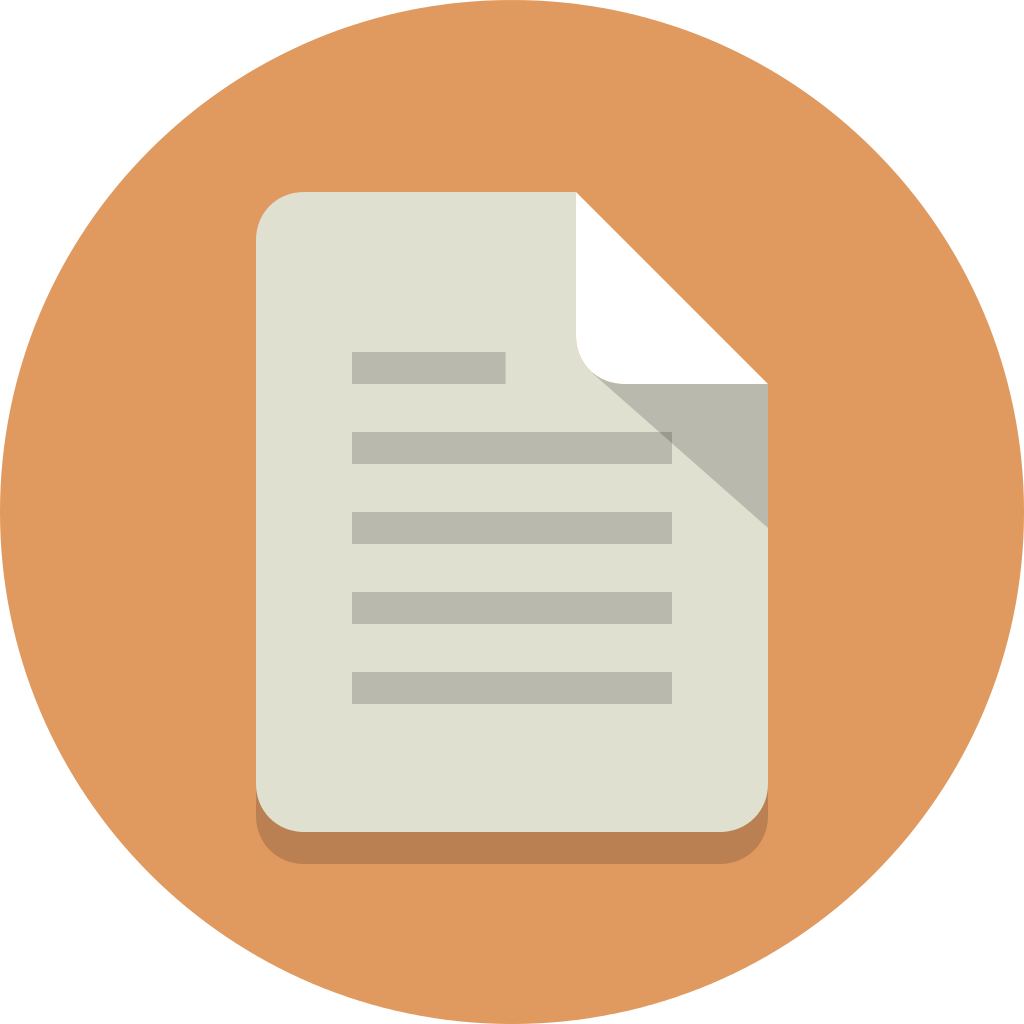 识别目标
包含支出计划
IPP
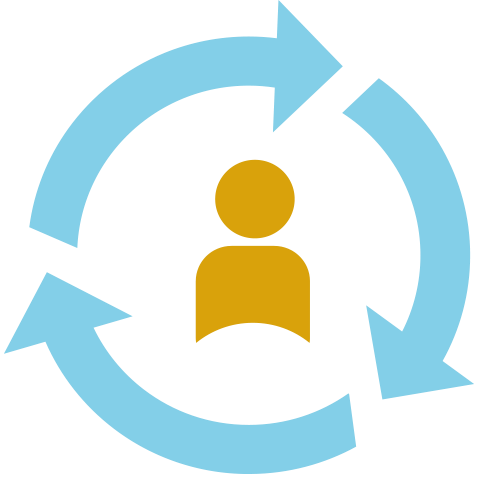 是以人为本的
识别支持
识别服务
[Speaker Notes: 所有以人为本的规划都将用于制定您的IPP。
就像您现在的IPP一样，SDP中的IPP是一个由您和您所请求向您提供帮助之人制动的服务方案。
IPP是一项服务方案，将：
识别您通过以人为本规划而确定的目标
目标将以您的需求、偏好和生活选择为基础。
识别您实现这些目标所需的支持
识别您实现这些目标所需的服务
以及由谁为您提供这些服务和支持
为满足您需求而选择的服务的种类或名称
这些服务中有多少是您需要的，或者这些服务多久向您提供一次
由谁为您提供这些服务，以及如何向其支付这些服务的费用
区域中心供应商
您决定雇用的人，或您决定与之签订合同的未获区域中心官方签约的人。
通用服务
您在生活中可能已经拥有的自然支持

您在SDP中的IPP将附上您的个人预算，预算里会显示您的支出计划。它列出了那些您已经决定的服务以及它们的费用。
如果您决定将以人为本方案作为规划过程的一部分，那么，您可以使用它来制定您的IPP。
以人为本的规划是自决的关键，也是5大原则中每一原则的关键。]
规划
服务规划的要求
您以支出计划支付的服务必须：
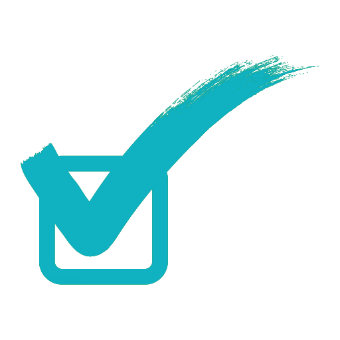 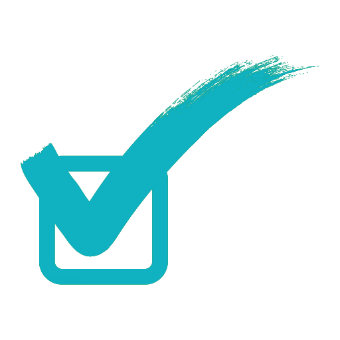 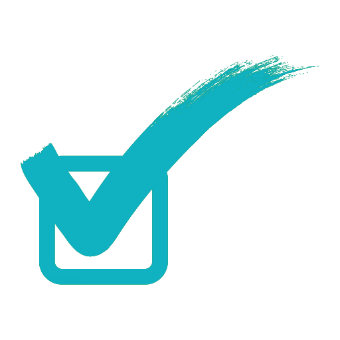 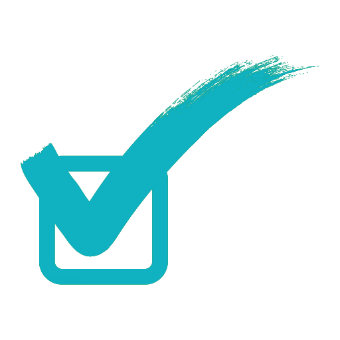 可以是官方签约的或非官方签约的
*是联邦政府认可的服务
供应方必须为合格供应方
支持选择和融入
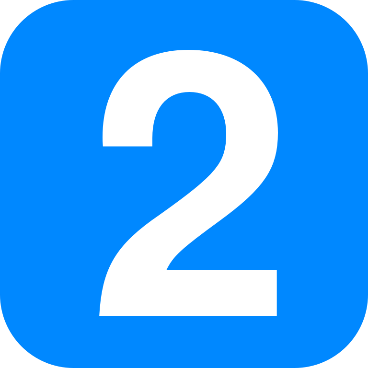 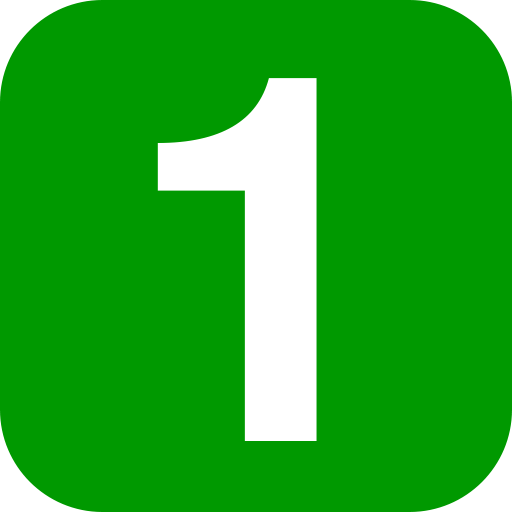 必须先设法通过其他来源支付
（称为“通用资源”）
必须在您加入社区的地方提供
（称为“最终规则”）
[Speaker Notes: 讲义：按预算类别划分的SDP服务定义和SDP服务代码

识别您实现目标所需的支持。
和那些您请求在规划中支持您的人谈谈您需要什么。这可以包括您的独立协调方或区域中心服务协调员。
识别这些服务和支持可以来自何处。其中一些是免费提供给您的，而另一些将使用您的SDP支出计划进行支付。
以您的支出计划支付的所有服务:
联邦政府已经认可这些服务和定义，并批准它们用于该计划；这些是SDP中提供给您的服务
必须由有资格提供该服务的人提供
其环境必须能为您在社区中提供选择和融入；也就是说，这种环境要符合最终规则。
可以由任何经FMS验证的有资格提供服务的人提供，而不仅仅是那些获得您区域中心官方签约的人。

让我们来看看通用资源和最终规则，以便更好地理解它们在SDP中的含义。

培训提示！指出此幻灯片的内容是关于需做的重要之事。这意味着对您来说，参与SDP非常重要，这样您就可以以一种特别的方式安排服务，并且为了能够参与SDP，您对这些服务规划要求的遵守也很重要。]
规划
服务规划的要求
通用资源
IHSS

学区


医疗或健康保险
个人护理

辅导


治疗
与传统的区域中心体系要求相同。
帮助您为其他事情在支出计划中节省费用。
如果通用资源不能满足您的需求，请与您的团队进行商议。
[Speaker Notes: Lanterman法案规定，区域中心是保底付款人。就像您现在接收服务的方式一样，在SDP中，您必须先通过其他通用资源进行支付。]
规划
服务规划的要求
*家庭与社区服务及最终规则
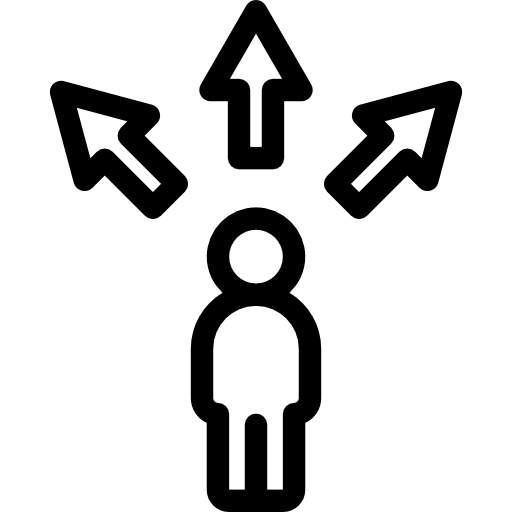 您自主选择
自决计划的目的是让您融入您的社区。
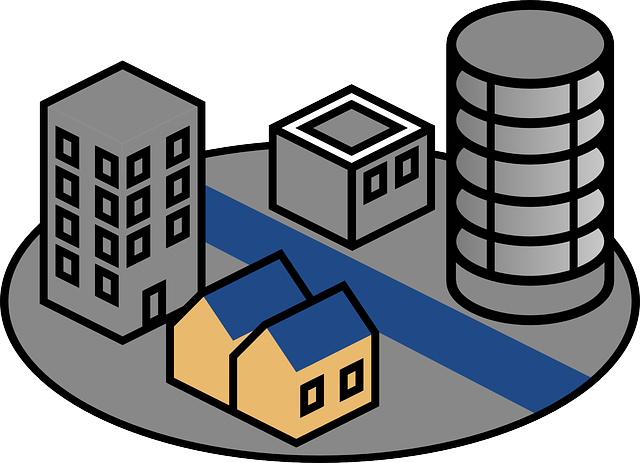 您住在自主选择的社区里
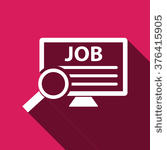 您有工作和做志愿者的机会
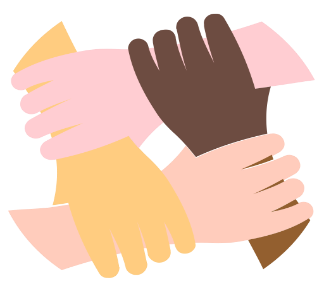 您可以与残疾人和非残疾人交朋友
[Speaker Notes: 讲义:HCBS最终规则

SDP的设计目的是为了让您融入您的社区。您在SDP中选择的服务和支持必须可以使您在生活、工作和娱乐的地方有所选择，允许您决定如何安排您的时间以及与谁一起。
这些也是联邦政府通过家庭与社区服务(或HCBS)最终规则所要求的。

让我们看看关于HCBS最终规则的讲义。(回顾讲义“对用户和家庭而言”)

到2022年3月，所有区域中心的官方签约服务都将满足这些要求。州、区域中心和官方签约供应方正在努力完成这一转变，并将完成评估和现场访视，以证明所有服务在2022年3月之前都能符合要求。

作为SDP的一部分，这对您来说意味着什么?

如果您选择使用您的SDP个人预算在一个主要面向残疾人的地方，和/或您与一群其他残疾人一起接受服务的地方，支付服务费用，则该环境（或您接受这些服务的地方）必须被评估，以确保您在那儿开始接受服务前，其能够符合HCBS最终规则。

您在SDP中选择的大多数服务将不需要进行此评估，因为您不会与其他残疾人分到一组。但是，如果您选择了上述服务，您、您的服务协调员和服务供应方都将遵循此流程，以确保环境的合规性。]
规划
服务规划的要求
环境评估及流程
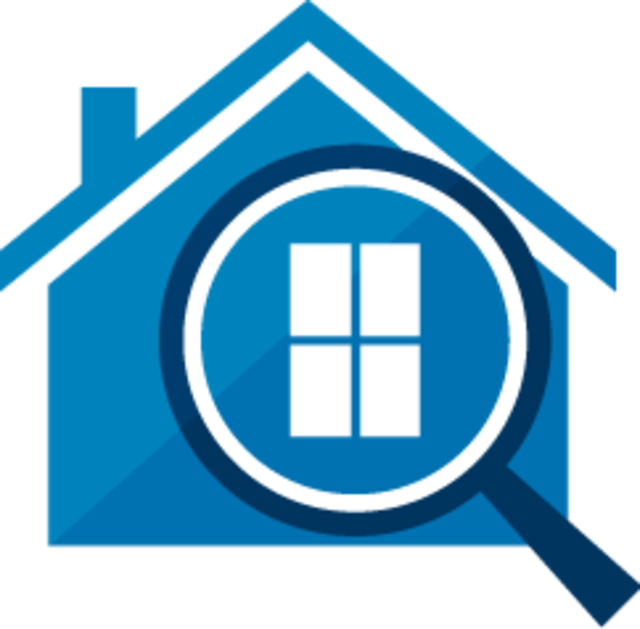 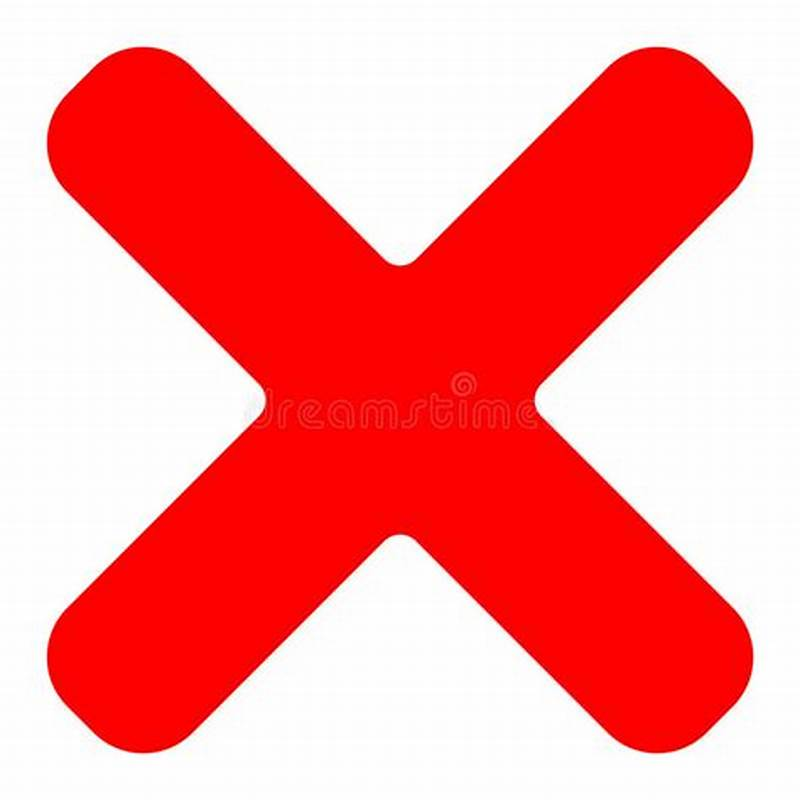 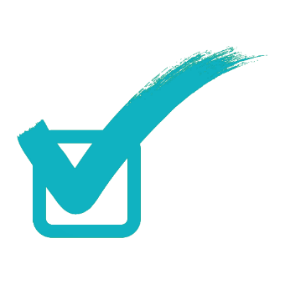 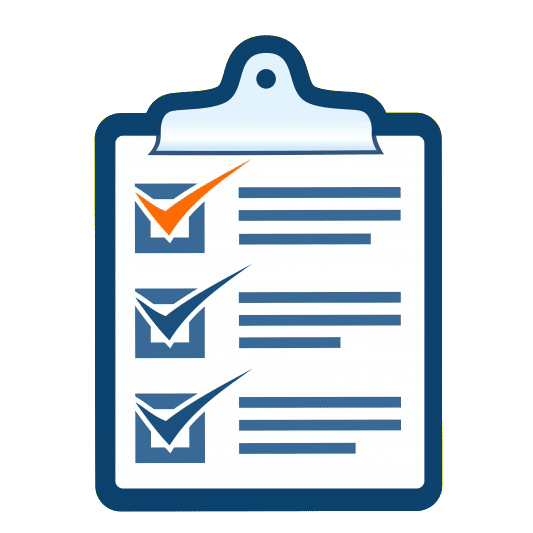 选定的供应方、区域中心和您将进行现场评估…
供应方将完成环境的自我评估
如果供应方通过评估，则您可以使用此服务
如果供应方没有通过评估，则您可以与他们一起进行更改。如果不能符合要求，则您不能选择接受在这种环境中提供的服务。
FMS验证评估过程的完成情况
[Speaker Notes: 再重申一次，如果您选择使用您的SDP个人预算在一个主要面向残疾人的地方，和/或您与一群其他残疾人一起接受服务的地方，支付服务费用，则该环境（或您接受这些服务的地方）必须被评估，以确保您在那儿开始接受服务前，其能够符合HCBS最终规则。
将使用一个工具来帮助您、您的区域中心和您的服务供应方完成此过程。
工具中有一块自我评估部分供您的服务供应方填写。
您和您的区域中心将前往您接受此服务之处，并查看服务供应方填写的自我评估工具，确保环境符合HCBS最终规则。
如果需要进行一些更改使环境满足HCBS最终规则，那么区域中心、您和服务供应方应该讨论可以做些什么更改。更改的目标是同心协力使您选择的地方能够符合HCBS最终规则。
如果环境不符合HCBS最终规则，则您不能选择接受在这种环境中提供的服务。
一旦环境的评估完成，您的FMS供应方将验证评估过程的完成情况。]
规划
回顾
以人为本的规划和自决

个人计划方案（IPP）和自决

服务规划的要求
通用资源
社区融入
规划回顾
[Speaker Notes: 以人为本的规划指导您和您的团队朝着您的目标、梦想和未来前进。

IPP将记录所有的服务和支持，包括您的个人预算。

IPP的服务必须是联邦认可的、来自合格人员的、支持社区融入的服务，这些服务可以来自官方签约和非官方签约供应方。

必须首先使用通用服务。]
为服务和支持付费
5大原则
自由
权限
支持 
责任 
确认
角色和责任
您
家庭/支持圈
服务协调员
财务管理服务
服务供应方
独立协调方
为服务和支持付费
概览
财务管理服务
支出计划
个人预算
3种模式

费用

要求

活动
制定 

确定金额

更改

活动
确定金额

更改

法律和要求
[Speaker Notes: 这些是我们将涉及到的关于为服务和支持付费的领域。

培训提示!这可能会让人们感到困惑，因为信息量太大。仔细阅读2019年11月1日的DDS指令，该指令定义了个人预算和支出计划。在这一点上指出基本的不同之处，并向参与者保证我们将详细地解读这些幻灯片，以便其清楚了解。]
为服务和支持付费
个人预算
概览
个人预算
确定您的个人预算

您个人预算的更改

Jason 和 Sofia 的例子
为服务和支持付费
个人预算
确定您的个人预算
过去
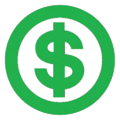 IPP
12
个月的支出
[Speaker Notes: 个人预算金额以区域中心过去12个月在您的服务上花费的金额为基础。
这不是为服务授权的金额，而是支出的金额。
您在IPP中所拥有的未使用的服务将不会出现在过去12个月的支出中。
一份题为年度费用报表的报告将显示这一金额。它也可以采用其他名称，如“已提供服务报表”等。您可以向您的服务协调员索取。
有些支出金额可能不会出现在您的费用报表上，比如团队接受交通服务的费用。这是一个团体费率，不会反映在此报表中。
与您的服务协调员交谈，确定报表是否反映了所有服务。
如果不是，您的服务协调员将帮助您说明花费在您服务上的那些金额。]
为服务和支持付费
个人预算
确定您的个人预算
少于 12 个月的服务?
原本应使用超过
用于已识别需求的服务的平均费用
12
个月
[Speaker Notes: 对于新的区域中心用户或服务期少于12个月的用户：

如果您未接受满12个月的区域中心服务，您的预算将以您原本应通过传统体系使用的服务和支持为基础。

区域中心计算了原本应为您提供所需服务和支持的费用。
费用的计算使用了原本应为每项已识别服务和支持支付的平均费用，以及每项服务或支持所需的确定频率。
如果区域中心确定参与者有特别需求，从而导致更高或更低的费用，则可以对费用进行调整。特别需求可能包括但不限于语言偏好、对行为/医疗需求的支持以及可用服务的地点。
再重申一次，这样做是为了确定本应花费在您身上的服务和支持的费用，因此平均费用应对应于您原本在传统服务体系中用于已识别需求的服务和支持。]
为服务和支持付费
个人预算
您的个人预算何时可以进行更改？
需求未被满足

您 IPP 中的所需服务未被使用。

您 IPP 中的一些需求未被解决。
境况变化

生活发生了改变，您的需求也随之而改变。
要么
[Speaker Notes: 需求未被满足：
需求未被满足的一些例子可包括：
供应方没有会说您所用语言的工作人员，所以您无法使用该服务。
供应方离您的家很远，所以很难使用该服务。
您正在等待供应方在其计划中安排时间。
您找不到一个能在您有空的时间段里开展工作的供应方。
境况变化：
境况变化的一些例子可包括：
离校或入校。
失业或就业。
重病或好转。
搬进您自己的公寓或者搬回来和家人一起住。
通过以人为本的规划，您确定了对之前未识别服务的需求。
或者，您识别了您以前拥有但不再需要的服务。
根据未满足需求或境况变化的定义来确定个人预算金额是否会发生变化。
大多数预算不会发生变化，但如果发生了，您的服务协调员将帮助您确保增加应用于未满足需求的金额，并通过增加或减少已确定费用来说明您境况的任何变化。
您的服务协调员将能够解释这是如何变化的。从本质上讲，他们确定了将花费多少钱来应对任何调整。
请相信——这不是您回顾您需求和预算的唯一机会。如果您的生活有了变化，您的团队会和您一起回过头来进行审视并支持您的需求。
个人预算金额：
首先考虑区域中心在过去12个月内为您的服务所支出的金额；
反映本应用于任何未满足需求的任何额外费用；以及
反映由于您的境况变化而导致的服务费用的增加或减少。

无论您是否选择参与SDP，对您个人预算的更改反映了区域中心原本应支出的内容，包括未被满足的需求和境况变化。]
为服务和支持付费
个人预算
您的个人预算必须:
包含为您的财务管理服务支付的费用

包含为独立协调方 (如果雇用的话)支付的费用。

经区域中心证明。
[Speaker Notes: 根据SDP法律，有些事情不能被认为是未满足的需求或境况变化，因此不能因这些事情增加您的个人预算。
为您的财务管理服务付费
为独立协调方付费(如果雇用的话)。
无法通过传统服务体系获得的服务不能被当成导致个人预算金额更改的未满足需求。对于这些项目，您可以在SDP中为这些服务付费，但是您不能调整您的预算来将其涵盖在内。
区域中心必须证明您的个人预算。
这意味着，无论您是否选择参与SDP，您的区域中心都必须证明：个人预算金额将由区域中心支出，包括因未满足需求或境况变化而导致的任何调整。]
为服务和支持付费
Jason
个人预算
过去
IPP
年度费用
报表
区域中心
证明
12
个月的费用
$63,100
*个人预算
[Speaker Notes: 讲义——Jason 和 Sofia的个人预算(资料第5页)

让我们看看Jason是怎么做的。在过去的12个月里，区域中心在他的服务上花费了63,100美元。
这些服务包括他的日间计划、私人助理时间和独立生活技能培训。
他没有未被满足的需求，他的也保持不变。
他的个人预算是63,100美元。]
为服务和支持付费
Sofia
个人预算
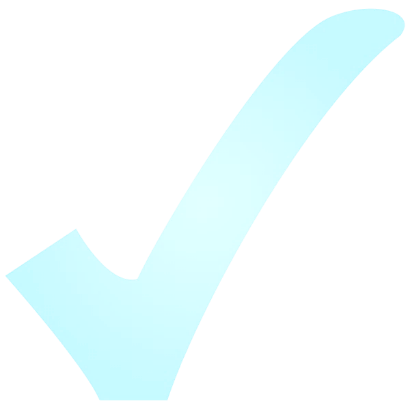 过去
IPP
过去
未满足需求
年度费用
报表
12
境况变化
12
个月的费用
个月的支出
$2,100
[Speaker Notes: 现在，让我们看看Sofia。在过去的12个月里，区域中心在她的服务上花费了2,100美元。
这笔钱花在了她每月7小时的暂托服务上。
Sofia以前的IPP反映她每月需要40小时的暂托。
Sofia的家人并没有使用所有的暂托时数，因为她的祖母——供应方无法提供服务了。
他们认为每月不能使用的暂托时数是一个未被满足的需求。]
Sofia
为服务和支持付费
个人预算
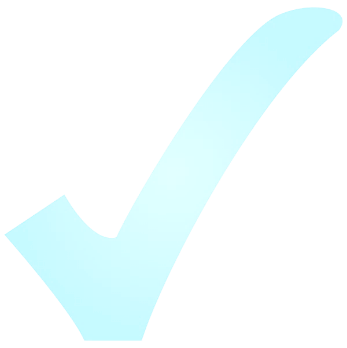 区域中心
证明
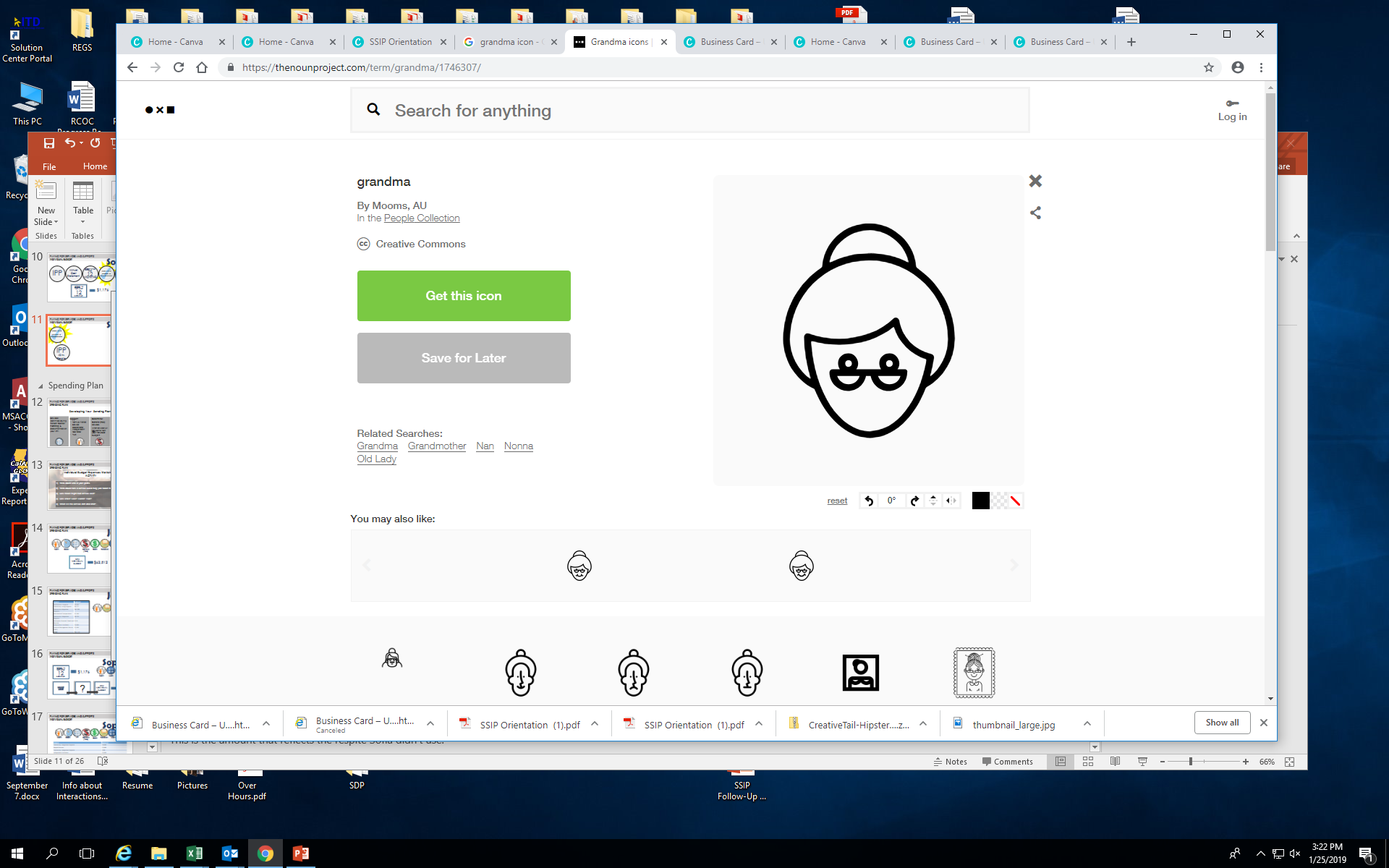 未满足需求
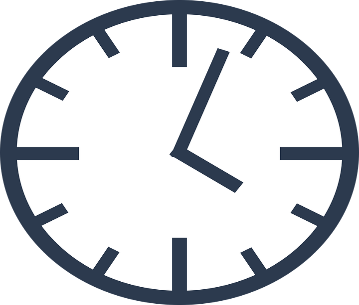 IPP
每月40个小时暂托
提供7个小时暂托
未使用的33小时暂托
33 小时 x 25美元每小时= 825 美元每月
825美元每月x 12 个月 = 9,900美元
*新的个人预算
12,000美元
未满足
9,900美元
未使用的 
2,100美元
[Speaker Notes: 讲义——Jason和Sofia个人预算（资料中的第5页）

Sofia的祖母是她暂托的供应方，已无法为Sofia提供她每个月需要的所有暂托时间。
Sofia和她的家人每月仍然需要40个小时，所以这被识别是一个未被满足的需求。
Sofia的服务协调员确定了Sofia的暂托服务将支出多少钱。
以下是数学计算过程：
每月需要40小时–每月使用7小时=33小时未使用
33小时未使用x25美元每小时=825美元每月未使用
825美元每月x12个月=去年未支出但有需求的9,900美元 
这反映了Sofia无法使用的暂托时间。
Sofia的个人预算增加了9,900美元 ，以对应如果她能够使用这项服务的话原本应支付的暂托时间。
她调整后的个人预算是12,000美元。这是她和她的家人未来用于购买SDP服务和支持其IPP需求的金额。]
为服务和支持付费
个人预算
个人预算回顾

确定您的个人预算

您个人预算的更改

规划的要求

Jason 和 Sofia 的例子
为服务和支持付费
支出计划
概览
支出计划
制定您的支出计划

预算类别

JASON 和 SOFIA 的例子

活动
[Speaker Notes: 您已经确定了您的个人预算。现在，您要制定支出计划。
支出计划详细说明了个人预算中的可用资金将如何用于购买您在IPP中所需的服务和支持。
您的支出计划将只用于支付服务和支持费用，这些服务和支持将帮助您实现通过以人为本规划过程所识别的目标，并会在您的IPP中列出。
在支出政府资金的过程中，您应承担责任，并必须遵守我们讨论过的规则：
需要首先使用通用的或免费的服务
您只能为联邦政府认可的SDP服务付费。
您的服务必须符合HCBS的最终规则。
在以人为本的规划中，向您的独立协调方、服务协调员或其他合作方寻求帮助，讨论您需要以支出计划付费的服务。]
为服务和支持付费
支出计划
制定您的支出计划
支持：

家人和朋友
服务协调员
独立协调方
FMS
确定：

通用服务。
哪些服务不会纳入您的个人预算?
确定：

谁？
频次？
何时？
时长？
费用？
在以人为本规划过程中识别并记录于IPP的服务。
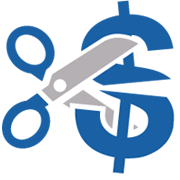 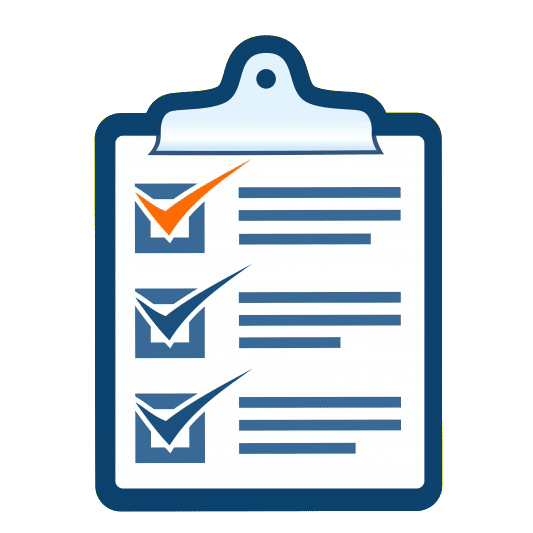 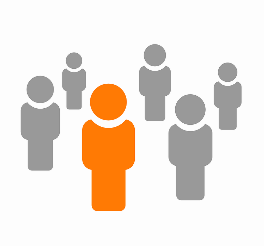 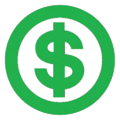 [Speaker Notes: 您和支持您的人将确定以您IPP支出计划支付的每项服务的具体金额。
您和您的团队需要识别可以接受哪些免费服务或支持。同样，这些服务被称为“通用服务”，它们对任何有资格使用它们的人都是免费的，而不仅仅是从区域中心接受服务的人。
确定您将从您的SDP个人预算中为哪些服务付费。您的服务协调员将帮助您查看您选择的服务，并确定它们是否是联邦认可的SDP服务。他们将使用与您讲义中相同的SDP服务和定义列表。
对于您希望以个人预算支付的部分，请明确：
谁来提供服务？
多长时间提供一次这种服务？
什么时候开始？
到下一年的服务期限是多久？
要花费多少钱？
是总费用还是每小时/天/月的费用？
对于您想雇用的人，记住要算上税和保险费用。与您的FMS合作，遵守劳动法规，并在您的支出计划中说明这些项目的费用。
您的区域中心和财务管理服务供应方或FMS可以帮助您解决这些类型的问题。
试着充分利用您的资金！记住，您的支出计划制定后会一整年都对您生效！
您确定的以个人预算支付的服务将在您的支出计划中列出。

培训提示！规划这部分内容需要一些时间，请安抚您的授训对象。请记住，当试点项目开始时，人们会花费相当多的时间来确定他们的服务和制定他们的支出计划。]
为服务和支持付费
支出计划
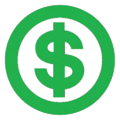 预算类别
3种预算类别:

生活安排

就业和社区参与

健康与安全
支出计划变更：

在类别之间转移不超过10%

在类别之间转移超过10%
[Speaker Notes: 尽管您对所需服务的选择具有很大的灵活性，但区域中心仍然需要能够报告资金怎样花费于服务。这是联邦政府的要求。
您的区域中心将为您支出计划中的每项服务分配一个服务代码。每个服务代码都属于一个根据服务自身类型而将服务分为一组的预算类别。
三种预算类别是：
生活安排——在家里为您提供所需支持
就业和社区参与——您融入社区所需的服务和事情
健康与安全——这些服务与任何有助于保持健康和安全的事物有关。

在一年的过程中，您可能需要改变预算的使用方式。这将带来支出计划的变更。
无须经区域中心或IPP团队批准，每年您可以将原来属于任何预算类别的资金的10%转移给另一个或多个预算类别。超过预算类别资金10%的转移需要得到区域中心或IPP团队的批准/同意。

信息量很大，但您现在需要记住的是，如果您需要进行变更，您可以在您的支出计划中进行转移。您的服务协调员、FMS和独立协调方可以帮助您解决这一问题。]
为服务和支持付费
Jason
支出计划
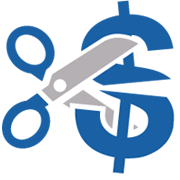 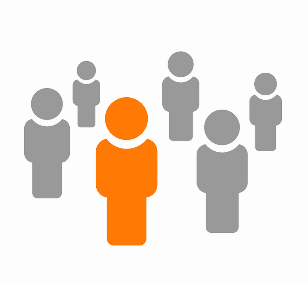 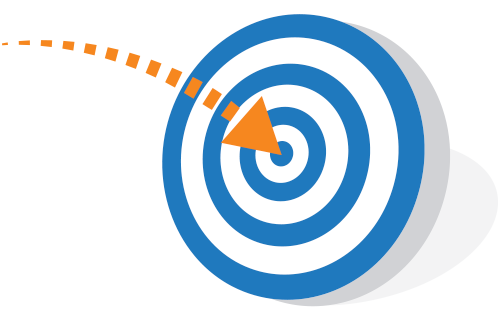 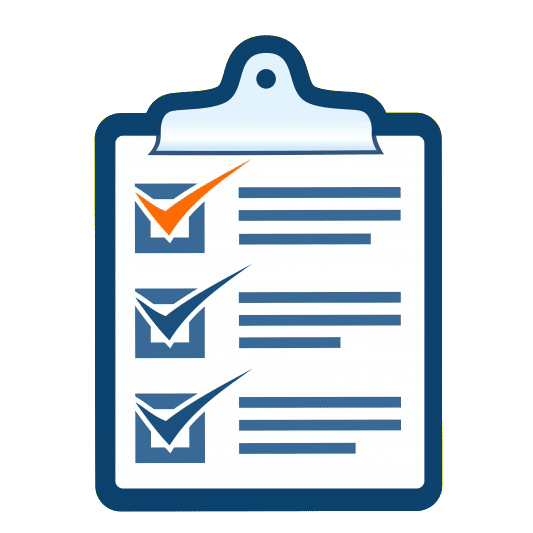 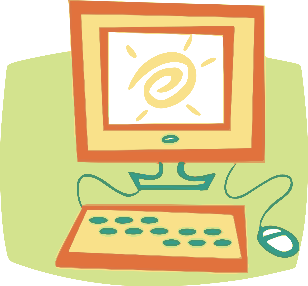 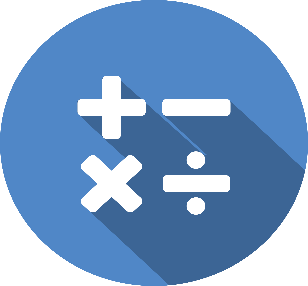 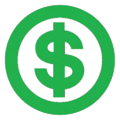 团队
目标
研究
计算
通用
支出计划
IPP
费用
$63,100
$58,804
支出计划
个人预算
[Speaker Notes: 让我们从Jason开始，看看他的支出计划是如何制定的。
Jason和他的规划团队
识别其目标和实现这些目标所需的服务。
他们确保目标和服务都被记录在IPP中。
他们查询了哪些服务是免费/通用的
他们确定哪些服务需要付费
他们进行了研究以确定：
谁来提供服务
多长时间提供一次这种服务
什么时候开始
这一年的服务期限是多久
要花费多少钱
如何支付
谁来支付
6) 他们计算了费用。
7) 他们制定了其支出计划
Jason将使用自然支持、通用服务和一些他将雇用的供应方来实现他的目标。
个人预算（过去12个月Jason的服务支出金额）为63,100美元。
Jason用他的个人预算来支付他的一些服务。
基于他制定的IPP和支出计划中的信息，他使用了58,804美元。]
为服务和支持付费
Jason
支出计划
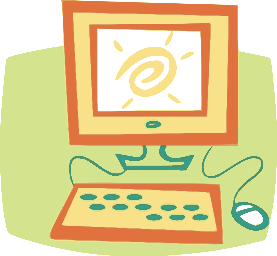 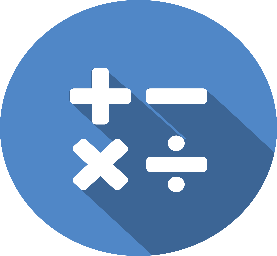 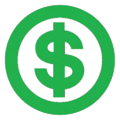 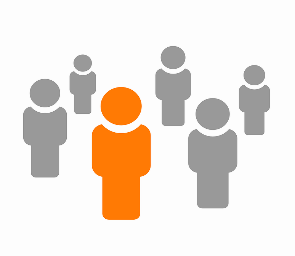 *支出计划
[Speaker Notes: 讲义：Jason和Sofia资料包：支出计划（第6页和第7页）

Jason和他的团队根据SDP服务及其定义，确定了如何命名其服务。
第6页显示了Jason和他的团队在规划中如何命名其服务。
第7页显示了写明SDP服务和相关计算内容的支出计划
2) 他们应当要研究一些费用问题，或者将其作为会议的一部分一起进行研究。
3) Jason和他的团队坐下来进行金额的计算。
以下是服务名称和计算：
园艺教练服务是就业支持——在工作现场培训12个月，40小时/月，27美元/小时（包括税收/补助）
家庭技能培训是社区生活支持——约6小时/周（约26小时/月），12个月，27美元/小时，含税
用以支持多个目标的工作人员；公寓的寻找/研究、教堂活动的支持、体育活动的支持和学习使用公共交通的支持，以上都是社区融入支持——100小时/月，24美元/小时，含税
交通是非医疗交通——Uber、公共交通和ACCESS，100美元/月
社交教练/联络员是社区融入支持——12小时/月，30美元/小时，含税
体育活动是社区融入支持——10美元/月
独立协调方——预估50小时，20美元/小时（含税），以在Jason的方案开始时帮助设定服务和支持。
FMS——12个月，165美元/月]
为服务和支持付费
Sofia
支出计划
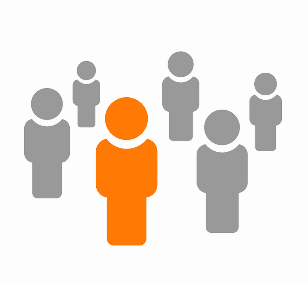 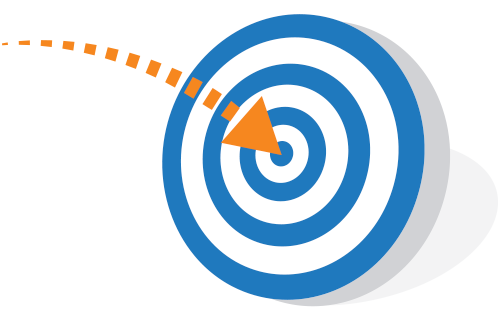 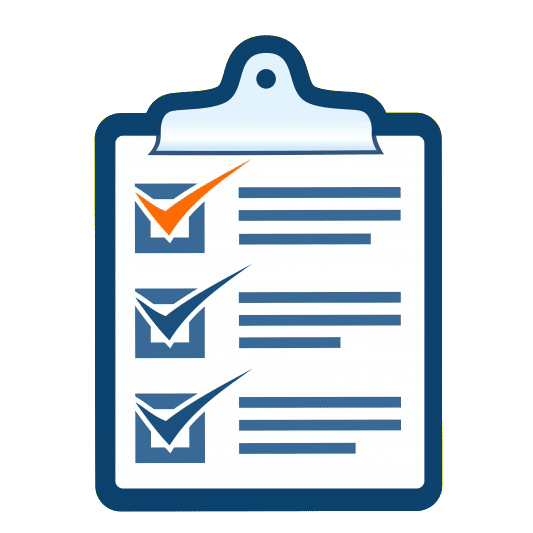 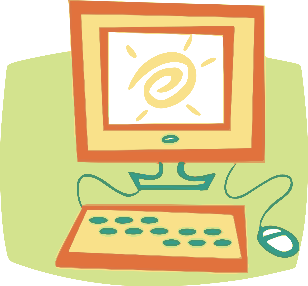 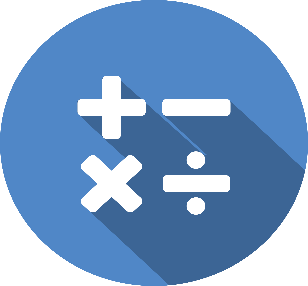 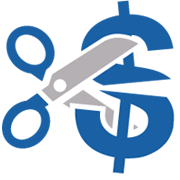 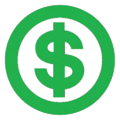 $12,000
$8,900
个人预算
支出计划
[Speaker Notes: Sofia调整后的个人预算金额为12,000美元。这是她和她的家人用于购买其IPP中所需SDP服务和支持的金额。
Sofia，她的家人和团队
识别了她的目标和实现这些目标所需的服务
他们确保目标和服务都被记录在她的IPP中。
他们查询了哪些服务是免费/通用的
他们确定哪些服务需要付费
他们进行了研究以确定：
谁来提供服务
多长时间提供一次这种服务
什么时候开始
这一年的服务期限是多久
要花费多少钱
如何支付
谁来支付
6) 他们计算了费用。
7) 他们制定了其支出计划
Sofia将使用免费服务和一些她家庭将雇用的供应方来实现她的目标。
基于她的IPP和支出计划中的信息，Sofia使用了8,900美元。]
为服务和支持付费
Sofia
支出计划
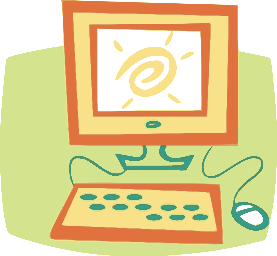 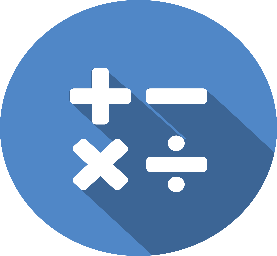 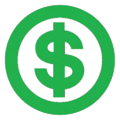 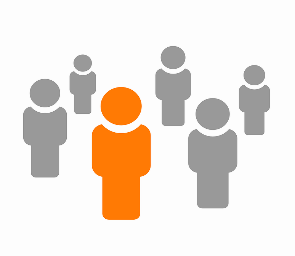 *支出计划
[Speaker Notes: 讲义：Jason和Sofia资料包：支出计划（第8页和第9页）

Sofia和她的团队根据SDP服务及其定义，确定了如何命名其服务。
第8页显示了Sofia和她的团队在规划中如何命名其服务。
第9页显示了写明SDP服务和相关计算内容的支出计划
2) 他们应当要研究一些费用问题，或者将其作为会议的一部分一起进行研究。
3) Sofia、她的家人和支持他们的人坐下来进行金额的计算。
然后，他们确定了以下内容：
在放学后与朋友社交/外出时的工作人员支持和在艺术课上的工作人员支持是社区融入支持——5小时/周，32周/年，20美元/小时，总计3,200美元
暑假期间与朋友社交/外出时的工作人员支持也是社区融入支持——20小时/周，4周，20美元/小时，总计1,600美元
所以这一块合计4,800美元
夏令营是暂托服务
艺术课是社区融入支持——通过她所在地区的公园和娱乐设施开展本地课程的费用
独立协调方——预估50小时，20美元/小时（含税），用于制定以人为本的方案，以及用于在其IPP、IEP期间获得服务及获得公共福利机构服务。
FMS——12个月，75美元/月]
为服务和支持付费
支出计划
*支出计划
活动
想想您的目标之一。

想想一项服务如何帮助您达到这个目标。

这项服务要花多少钱？

多久？小时？月？年？

服务什么时候开始和结束？
[Speaker Notes: 讲义：支出计划活动（大约耗时15分钟）。

现在我们将使用一张工作表来帮助您思考您的SDP个人预算。
想想您可能在SDP中拥有的目标之一。
您可以使用什么服务来实现这一目标。
想想这项服务可能要花多少钱。您可以对这项活动做出您最佳的猜测。在实际规划过程中，当您计算费用时，您会得到帮助。
您是付费给一个人吗？按小时计算？每周需要多少小时？每年需要多少周？
一次性收费吗？按月收费？
服务什么时候开始？服务什么时候结束？
让我们花几分钟时间看看能不能解决这个问题。

培训提示！不要太拘泥于细节。通过让参与者只关注一项服务或支持，帮助他们了解此项概念。告诉他们这里只是预估。这里的目标是帮助他们建立制定支出计划的概念，而不是具体准确地填写工作表。]
为服务和支持付费
回顾
支出计划回顾

制定您的支出计划 

Jason 和 Sofia 的例子

活动
[Speaker Notes: 服务将以人为本，并在IPP中列出。

您和您的支持人员/团队将确定您需要哪些服务来实现您的目标。

您将首先确定哪些通用服务对您可用。

您将研究和计算您支出计划中其他服务和支持的费用。

培训提示！关于FMS的下一部分内容相当丰富，请考虑在这里休息一下，或者至少在进入FMS之前休息一下。]
为服务和支持付费
财务管理服务
概览
财务管理服务（FMS）
FMS 概览

确定您和您 FMS 之间的关系

3 种模式

FMS 费用

JASON 和 SOFIA 的例子
为服务和支持付费
财务管理服务
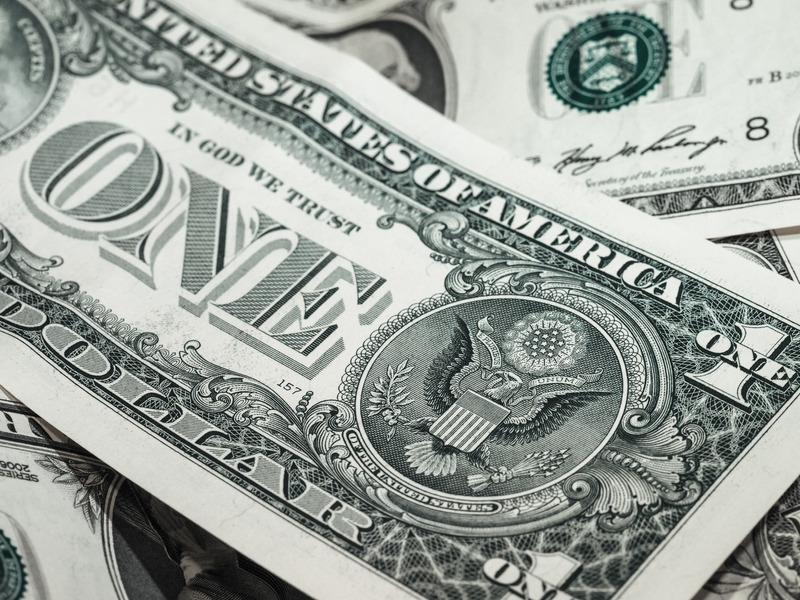 财务管理服务
（FMS）
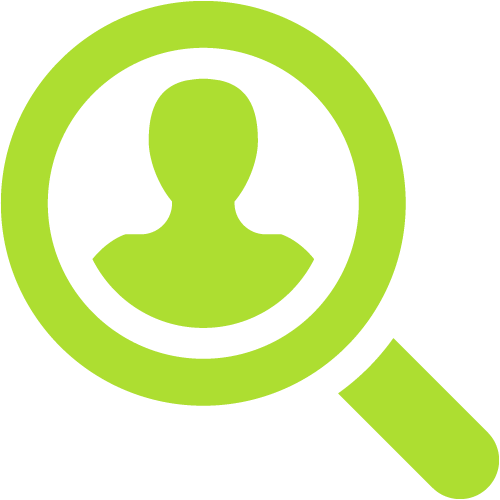 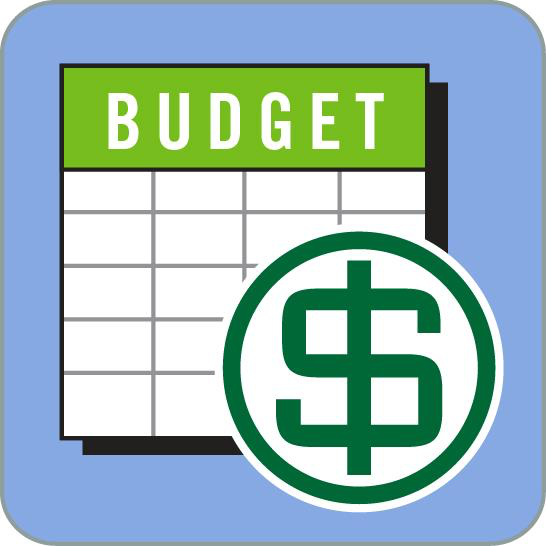 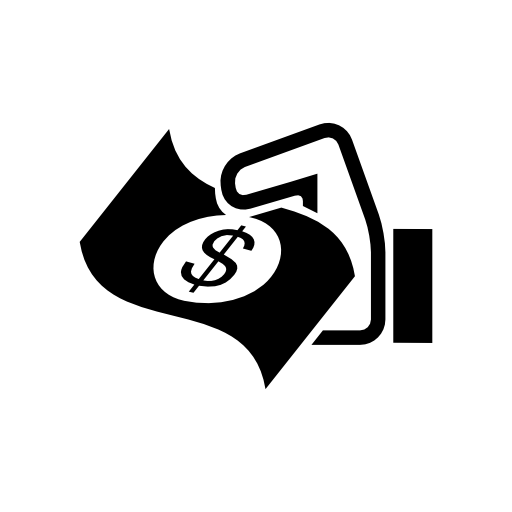 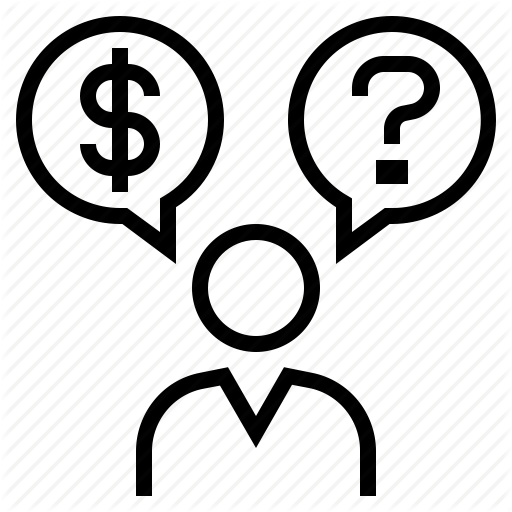 以支出计划支持
调查背景和资格
向您提供每月摘要
使用预算支付服务费用
[Speaker Notes: 对您最大的支持之一是您的财务管理服务（FMS）。
FMS是唯一必须经区域中心官方签约的服务供应方，也是您唯一必须拥有的服务。
FMS使用您的支出计划支付IPP中的服务和支持。
他们每月向您和您的区域中心发送有关您支出计划的摘要。
他们会帮助您确保不会超支。
FMS将确保您所选择的为您工作的人员有资格提供他们所被雇用的服务。
如果需要，他们将帮助您对可能雇用的工作人员完成背景调查。]
为服务和支持付费
财务管理服务
与您的 FMS 的关系
FMS 根据您的具体需求提供服务和支持。
您如何确定这种关系？
您和您雇员之间的关系是怎样的？
您会拥有雇员吗？
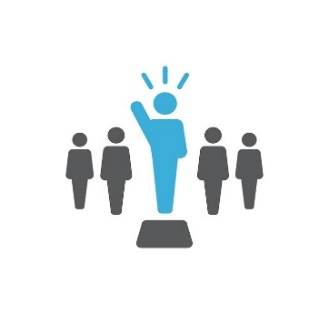 [Speaker Notes: 接下来的几张幻灯片将介绍如何决定您需要哪些FMS关系来提供支出计划中的服务和支持。]
为服务和支持付费
财务管理服务
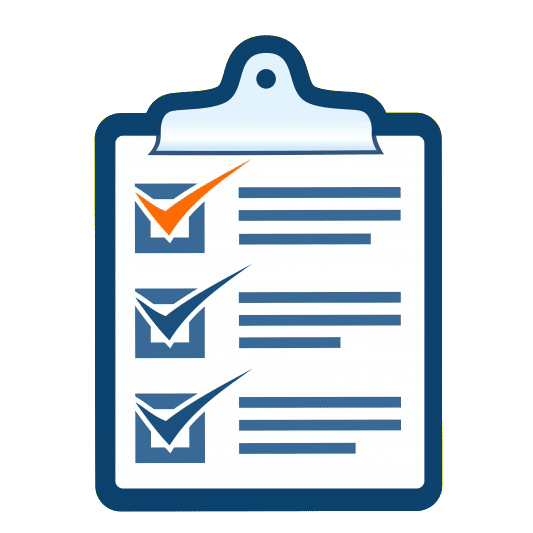 ?
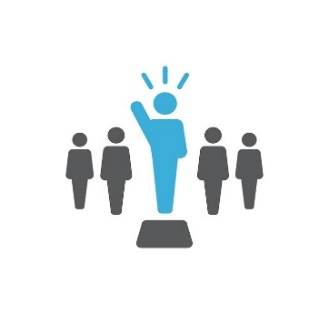 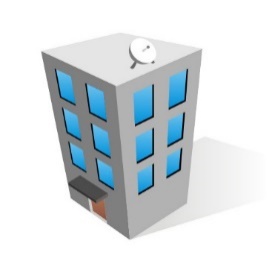 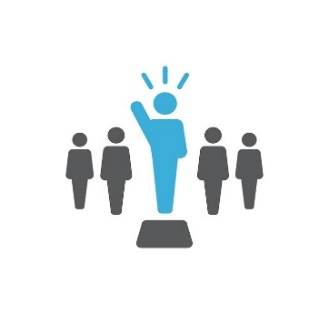 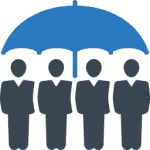 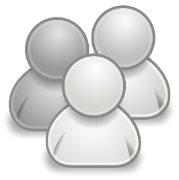 共同雇主
账单付款人
独立雇主
[Speaker Notes: 您拥有显示您所选择服务和支持的IPP和支出计划，。
要确定您与FMS的关系，首先问问您自己，您的计划中是否会拥有雇员。如果您会拥有雇员，谁将与他们有雇主关系。
让我们看看回答这些问题的不同方式。]
为服务和支持付费
财务管理服务
账单付款人
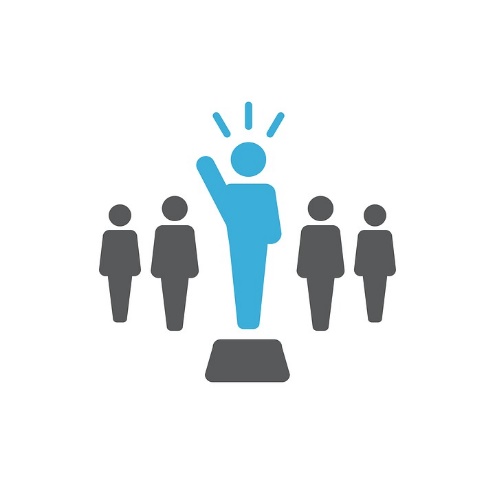 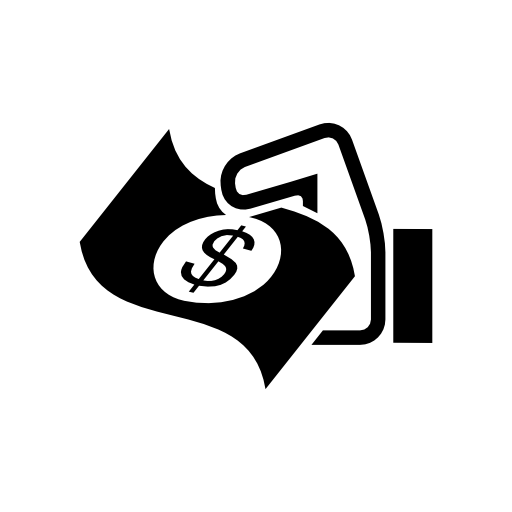 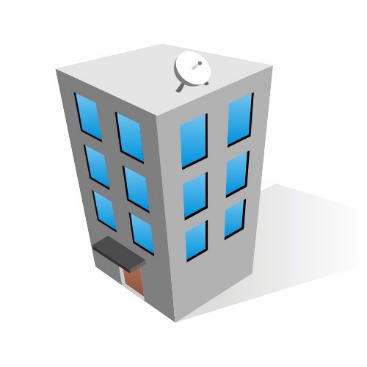 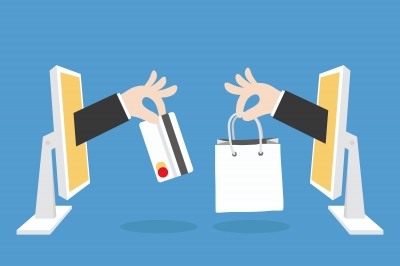 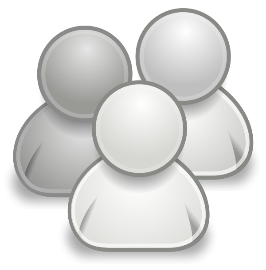 帮助您的人已经在为一家机构工作了。
您不想成为您工作人员的雇主。
FMS将支付账单。
FMS 将为您从公司购买商品。
[Speaker Notes: 您有您的IPP和支出计划，显示了您所选择的服务和支持。
所以，您提出一个问题，“我会拥有雇员吗？“
不——没有雇员。
我只购买商品
我不会拥有雇员，因为我雇用了一家机构/公司来提供与我合作的人员。我与帮助我的人没有雇主/雇员关系。我雇了一家机构/公司，帮助我的人受雇于该机构/公司。
这将是账单付款人模式：
提供这些服务的FMS代表您为IPP中列出的服务和支持填写支票和付款。
FMS、服务供应方或参与者之间不存在雇主/雇员关系。
只有在购买商品或从机构或公司购买服务和支持时，参与者才可以选择这种模式的FMS供应方。
机构或公司负责提供商品和/或工人，而FMS供应方负责填写所提供服务和支持的支票。
这是与工作人员有雇主/雇员关系的机构或公司，因此其负责所有适用的雇用法律和税收，并购买适当的保险（即工伤赔偿）。
例子：
从公园和娱乐部门处接受课程
从公司购买计算机
支付到公司的交通费
雇用一家公司为您提供工作人员上门服务
与一家机构合作，帮助您申请一份工作
已经与您的区域中心合作的供应方]
为服务和支持付费
财务管理服务
独立雇主
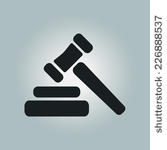 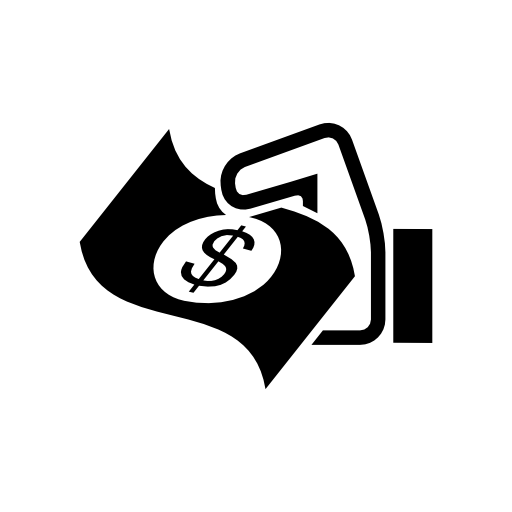 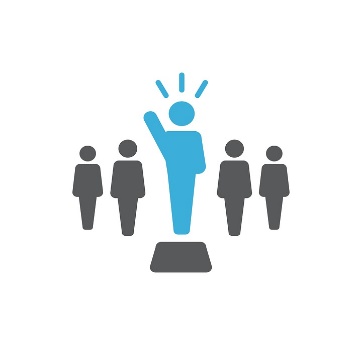 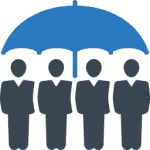 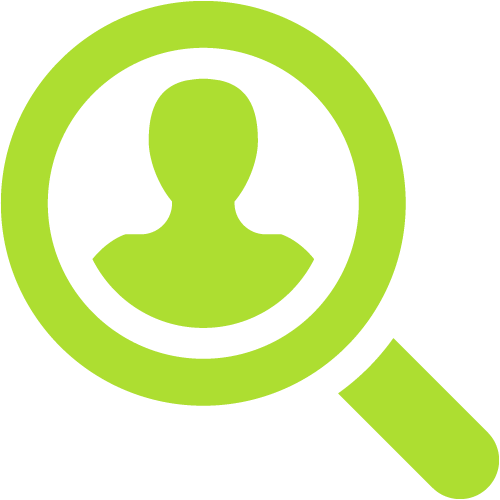 您确实想成为您工作人员的雇主。
必须购买与雇用有关的任何必要保险。
协助您遵守所有适用的雇用法律
调查背景
和资格
FMS将支付账单
FMS
您
[Speaker Notes: 所以，回到问题的提出，“我会拥有雇员吗？“

是——我会拥有直接为我工作的人员，我想在FMS对我遵守雇用法律的支持下，作为雇主承担全部责任和义务。
这将是独立雇主模式：
如果参与者想成为提供服务的人员的直接雇主，他可以选择这种模式。
在此模式下提供服务的FMS通过以下方式帮助参与者：
帮助他们遵守所有适用的雇用法律
验证供应方资格并进行背景调查
处理工资单。
参与者必须保持主要雇主责任，并将：
以您的支出计划支付购买与雇用相关的任何必要保险（即工伤赔偿）。这些费用会增加至您决定支付给雇员的每小时工资中。（记住，这相当于我们在支出计划活动中用作示例/预估的18%。）
如果您希望对您的服务和支持拥有更多的控制权，并且希望在FMS的支持下担任雇主的角色，则可以选择此模式。]
为服务和支持付费
财务管理服务
共同雇主
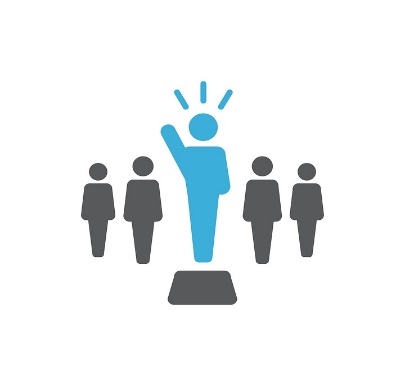 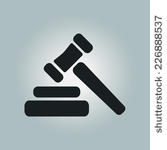 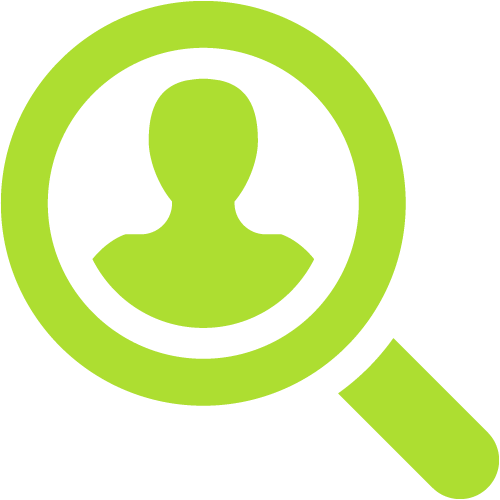 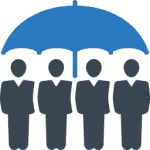 遵守所有适用的雇用法律
共享雇主角色
办理必要的雇用保险
您想以共享形式成为您工作人员的雇主
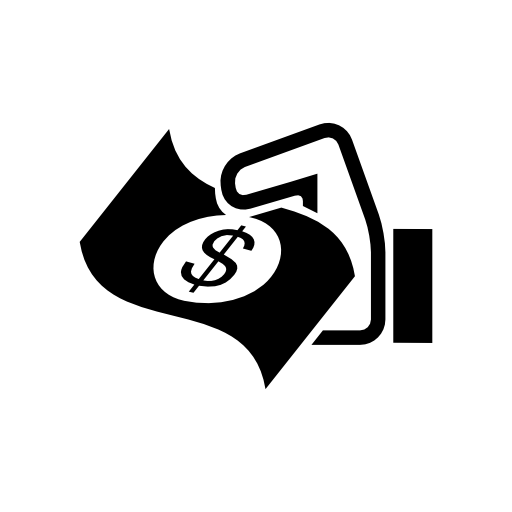 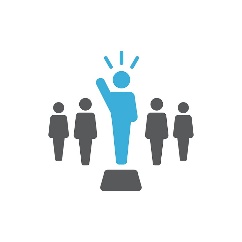 FMS 将支付账单
调查背景和资格
您
FMS
[Speaker Notes: 所以，回到问题的提出，“我会拥有雇员吗？“

是——并且我想和我的FMS一起分担作为雇主的责任。
这将是共同雇主模式：
如果参与者希望与FMS分享雇主的一些角色和责任，他们可以选择这种模式。
虽然该模式中的FMS供应方是登记的雇主，但参与者仍可以根据FMS供应方的意见雇用和解雇雇员。
FMS供应方承担主要雇主责任。
FMS将以您的支出计划支付购买与雇用相关的任何必要保险（即工伤赔偿）。这些费用会增加至您决定支付给雇员的每小时工资中。（记住，这相当于我们在支出计划活动中用作示例/预估的18%。）
FMS还会通过验证供应方资格、背景调查和处理工资单来提供帮助。]
为服务和支持付费
Sofia
财务管理服务
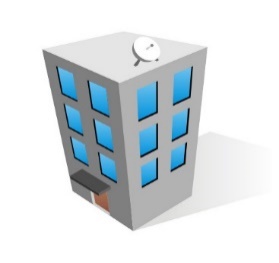 雇用机构提供服务
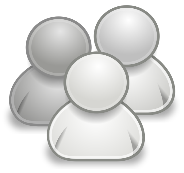 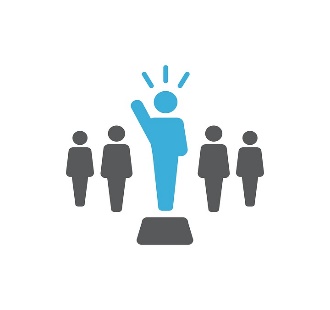 无雇主/雇员关系
账单付款人模式
[Speaker Notes: 在Sofia的例子中，她的家庭将使用账单付款人模式，因为:
她的服务都是由公司或机构提供的。她的独立协调方和支持工作人员与Sofia及其家人雇用的机构建立了雇员/雇主关系。她和FMS与她支出计划中提供服务的人没有雇员/雇主关系。她的其他服务、她的艺术课和营地活动都是由机构提供。
FMS供应方只需向公司或机构开具支票。]
为服务和支持付费
财务管理服务
您可以从您的 FMS 处获得任何服务组合。
?
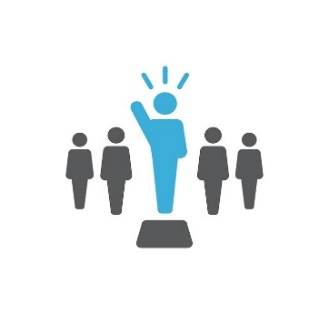 等等！ 
我将使用哪种模式？
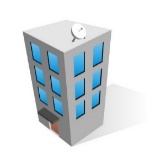 共同雇主
账单付款人
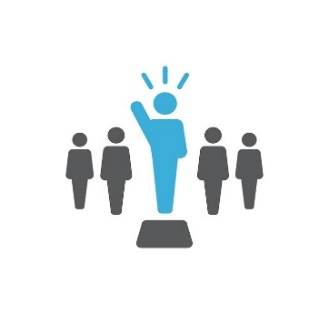 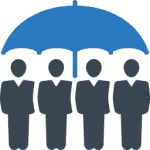 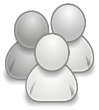 账单付款人
共同雇主
共同雇主
共同雇主
[Speaker Notes: 在Sofia的案例里，她不拥有雇员。任何为她工作的人员都将由一家机构或公司提供。
但是，如果存在服务组合呢？如果您拥有机构和雇员，您会直接雇用他们吗？

当您设计您的IPP服务和支持时，它们可能符合我们刚才讨论过的FMS模式的多个描述。]
为服务和支持付费
Jason
财务管理服务
Jason 雇用其邻居在其白天向他提供支持，FMS 将处理所有的事务和责任。
Jason 找到、面试并雇用了一名社交教练，FMS将处理所有的事务和责任。
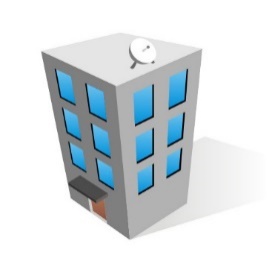 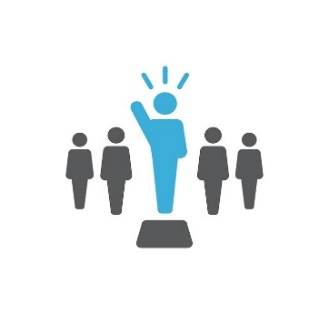 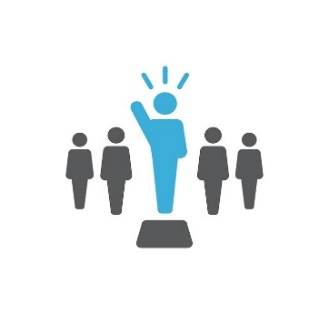 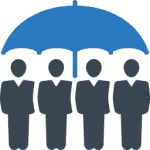 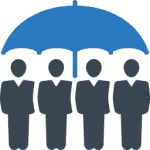 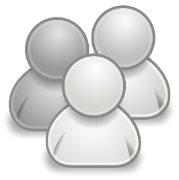 Jason 雇用了一家当地的机构，该机构的员工担任其梦想工作——园艺的专业教练。
共同雇主
[Speaker Notes: Jason在其支出计划中存在这种服务组合。他将从一家机构雇用员工担任园艺的工作教练，他将直接雇用员工担任社交教练，并满足他在社区的其他工作人员需求。]
为服务和支持付费
财务管理服务
＊FMS 费用
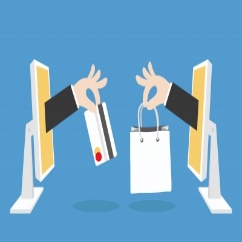 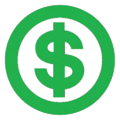 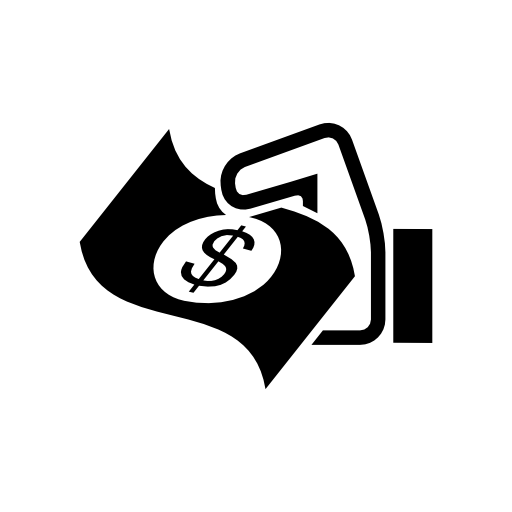 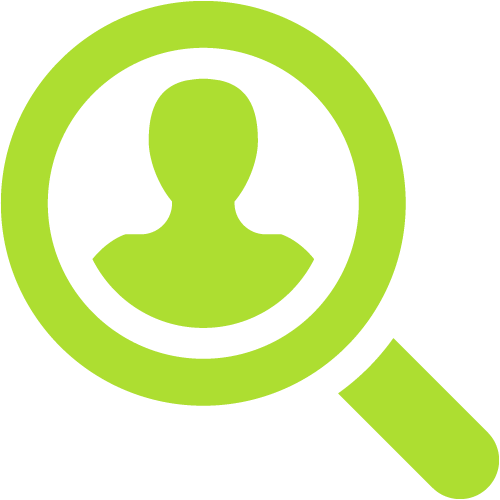 FMS 服务
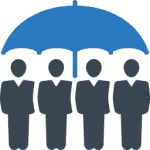 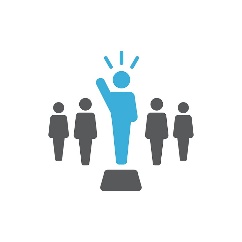 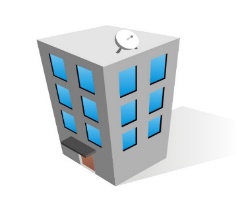 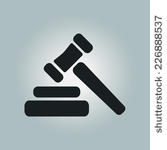 [Speaker Notes: 讲义：FMS最高供应方费率

您的FMS服务费率将以您组合模式的最高费率为基础，这意味着FMS在与您合作时将承担最高责任。
例如，如果您的某些服务遵循账单付款人模式，而某些服务遵循共同雇主模式，则您的最高费率将基于共同雇主模式。
FMS费率为：
最高费率
基于您支出计划支付的服务数量
如果您想谈成低于前述价格的价格，可以与您的FMS供应方协商。]
为服务和支持付费
Jason
财务管理服务
共同雇主
5+
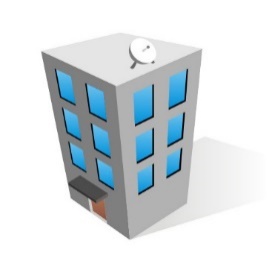 共同雇主
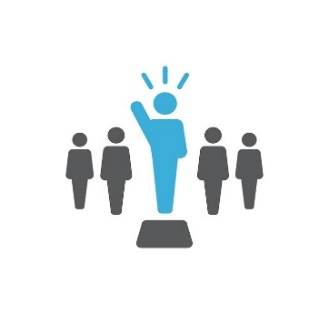 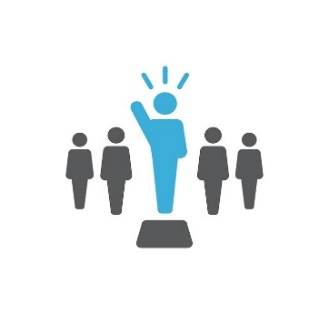 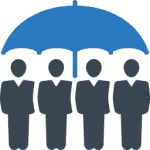 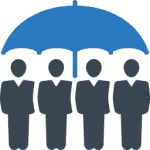 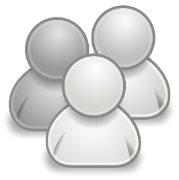 账单付款人
[Speaker Notes: 我们在Jason的案例中看到，他拥有多种服务；他将直接雇用员工，并向公司付款。
在SDP中，如果FMS通过多个模式提供付款，那么您的最高费率不能超过服务总数的最高费用模式。
Jason与其FMS的关系将基于共同雇主模式，因为他拥有雇员，而且拥有其FMS将直接向公司付款的服务。
Jason拥有5个以上的服务。]
为服务和支持付费
Jason
财务管理服务
共同雇主
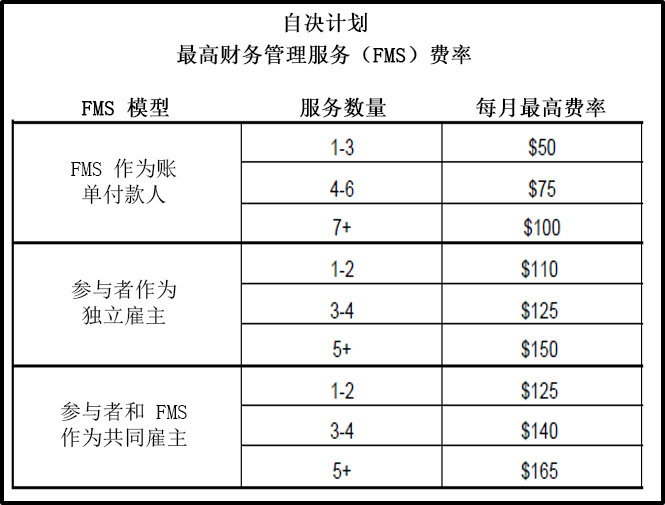 5+
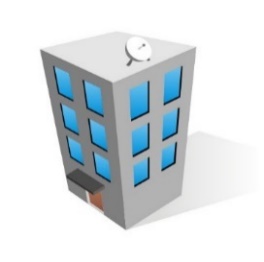 共同雇主
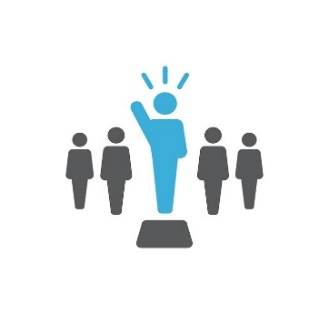 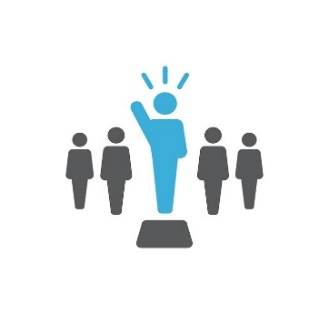 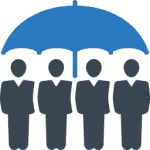 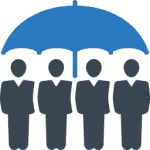 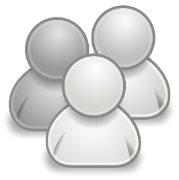 账单付款人
[Speaker Notes: 根据我们的图表，超过5项服务的共同雇主模式使他每月的最高FMS费率为165美元。
确定每项关系
确定组合中哪种模式最贵（FMS的最高责任和职责）
根据支出计划统计服务
参考最高财务管理服务（FMS）费率工作表以确定您的FMS费用

******（最高费率模式+服务总数=费用）******

在SDP中，如果FMS通过多个模式提供付款，那么您的最高费率不能超过服务总数的最高费用模式。]
为服务和支持付费
Sofia
财务管理服务
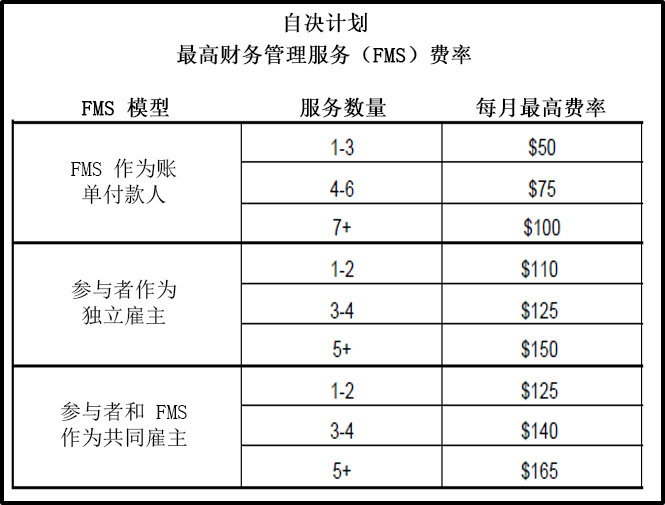 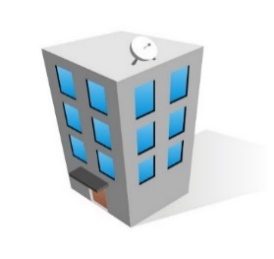 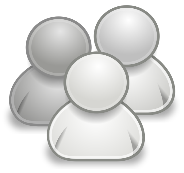 账单付款人
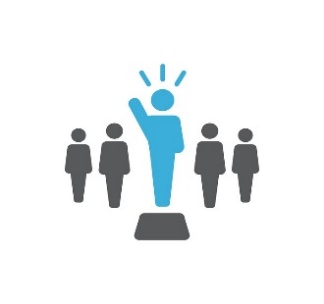 账单付款人
4-6
[Speaker Notes: 根据我们的图表，4-6种服务的账单付款人模式使得Sofia每月的最高FMS费率为75美元。
确定每项关系
她组合中的哪种模式最贵（FMS的最高责任和职责）
根据支出计划统计服务
参考最高财务管理服务（FMS）费率工作表以确定您的FMS费用

******（最高费率模式+服务总数=费用）******

在SDP中，如果FMS通过多个模式提供付款，那么您的最高费率不能超过服务总数的最高费用模式。]
为服务和支持付费
个人预算
FMS讨论
活动
根据支出计划回顾服务。

确定是否存在雇员？

确定雇员关系？

您想要什么类型的 FMS？为什么？
[Speaker Notes: 让人们结对讨论以下内容，或与他们讨论计划中的服务类型，并要求人们确定可能使用的FMS类型和原因。大约耗时5-10分钟。

您会直接雇用工作人员吗？
如果是，您想拥有所有的责任或控制权，还是想与FMS分享？
您会只雇用那些为机构工作的人或只打算购买商品吗？]
为服务和支持付费
回顾
FMS回顾

FMS 概览

确定您和您 FMS 之间的关系

3 种模式

FMS 费用

Jason 和 Sofia 的例子
[Speaker Notes: FMS必须：
获得区域中心官方签约
使用您的支出计划支付IPP中的服务和支持
每月向您和您的区域中心发送有关您支出计划的摘要
FMS是SDP中必须选择的服务
2) 您与雇员的关系，如果存在，将决定您的FMS关系。

3) 这种关系有三种模式。

4) 根据您支出计划您拥有的服务模式和数量决定了FMS费用。]
您的权利和安全
5大原则
自由
权限
支持 
责任 
确认
角色和责任
您
家庭/支持圈
服务协调员
财务管理服务
服务供应方
独立协调方
您的权利和安全
权利概览
概览您的权利和安全
您的权利

犯罪背景调查

识别和举报虐待
您的权利和安全
权利
IPP 流程
申诉
公平听证
相同的权利
*更多详情请访问 DDS 网站
[Speaker Notes: 在SDP中，您将拥有与现在相同的权利。
其中包括以下权利：
IPP流程
公平听证
申诉
与您的团队成员一起解决问题，坚持您今天用心倾听的5大原则、以人为本的规划流程和规则。

鉴于我们正在共同学习，如果您需要帮助，您的区域中心将为您提供支持。此外，您或您的区域中心也可以通过电子邮箱sdp@dds.ca.gov与DDS沟通。

您可以在DDS网站www.dds.ca.gov上查阅关于您权利的更多信息。]
您的权利和安全
背景调查
在自决计划中，FMS 有助于保护您的安全。
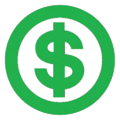 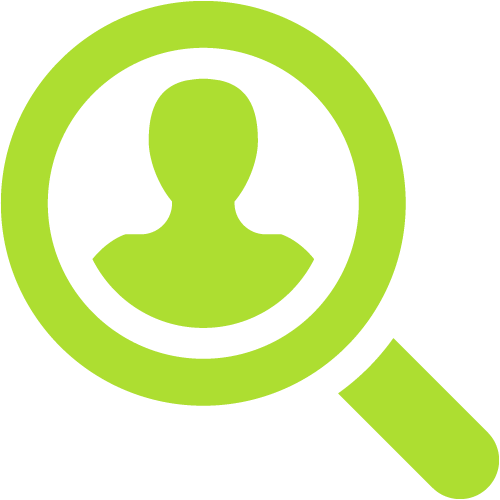 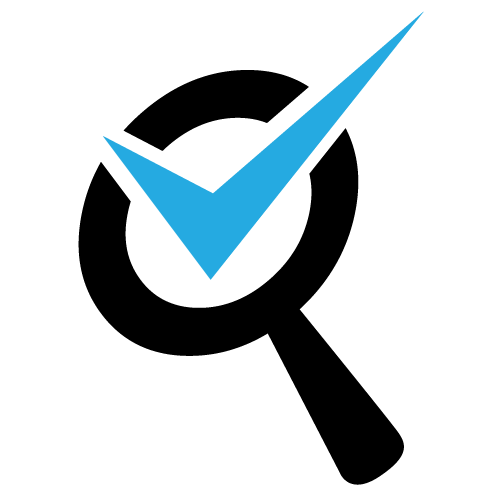 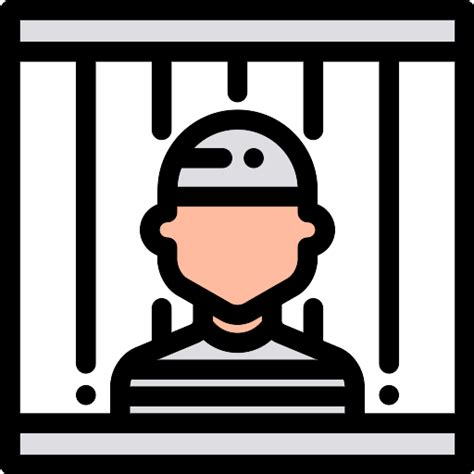 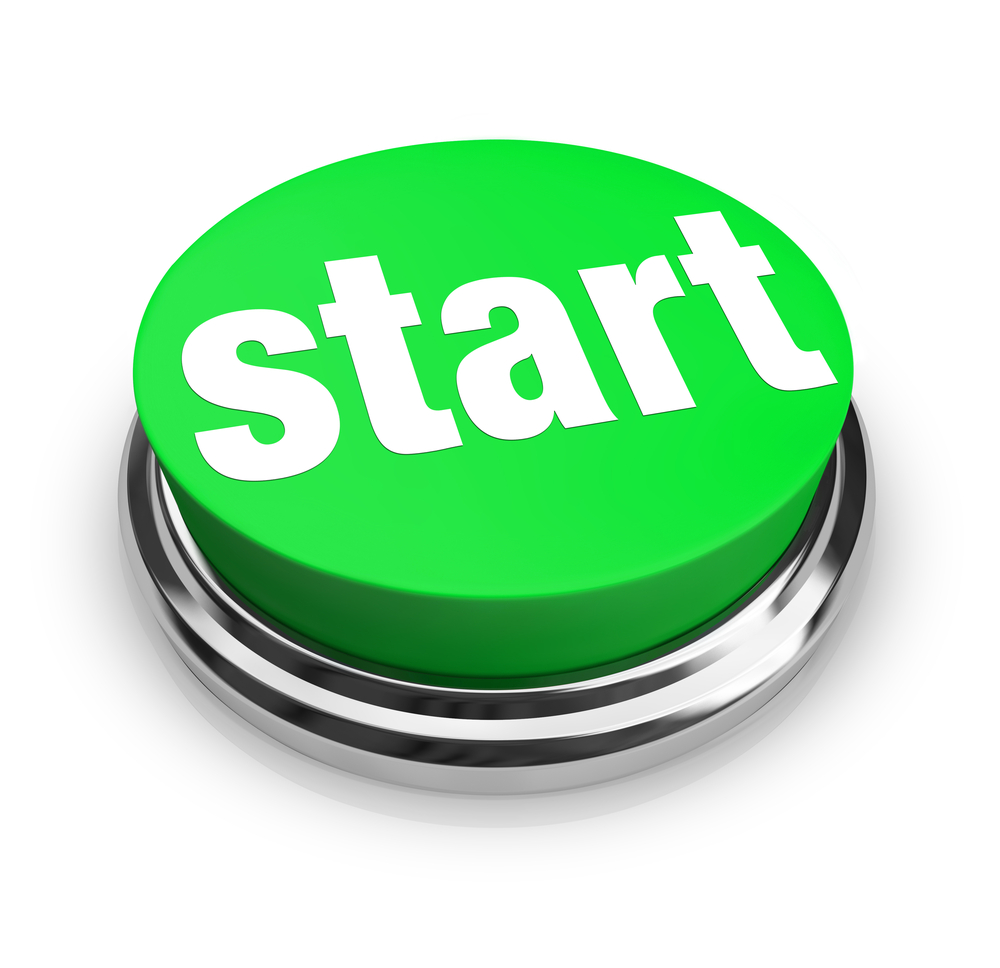 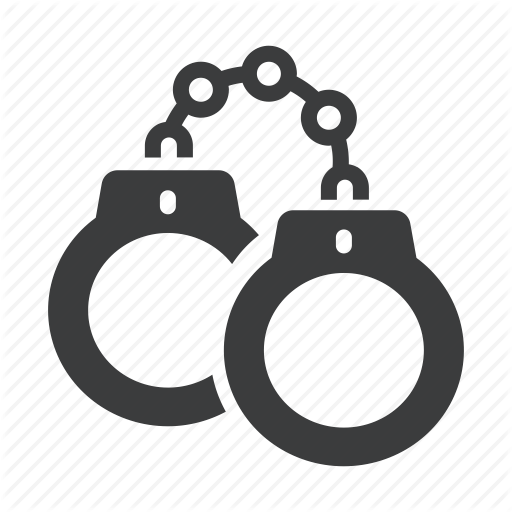 将结果发送给您的FMS
服务供应方支付费用
被判轻罪？
在开始之前，DDS 需审批
背景调查完成，它们会被清除
被判重罪？
他们不能为您提供服务
供应方可以开始为您提供服务
需进行调查的对象：
直接个人护理的供应方
您、用户请求的任何其他供应方

背景调查的问题： sdpbackground@dds.ca.gov
[Speaker Notes: 关键点
您雇用的一些供应方将被要求进行犯罪背景调查。这是SDP的一项重要安全措施。
需要对向您提供直接个人护理并从您的支出计划中获得报酬的人（包括家庭成员和朋友）进行犯罪背景调查。直接个人护理是指对穿衣、梳洗、沐浴或您个人卫生服务的帮助。
您或您的FMS也可能要求任何其他服务供应方接受背景调查。在某些情况下，这对您或您的FMS供应方很重要。
您的FMS确保背景调查得以完成。
即使服务供应方或工作人员已经在提供其他服务（即：IHSS）时接受了背景调查，他们也必须接受来自于DDS的新背景调查。他们必须接受DDS背景调查。
即使供应方服务于多个参与者，SDP也只需要一次背景调查。

流程如何实施：
您的FMS可以帮助您的供应方找到提取指纹的场所。此类场所遍布California州。
您的FMS将提供指纹提取所需的文件。
指纹提取的费用由您可能雇用的供应方支付。
结果通常在48小时内发至California州（司法部和DDS）
FMS将收到DDS背景调查结果，但不接收具体细节。
如果您可能雇用的供应方被判轻罪？DDS在其开始服务之前需要进行审批
如果您可能雇用的供应方被逮捕或被判犯有重罪，他们将无法获得许可。

重罪包括该人已被定罪或正在等待审判；谋杀或企图谋杀；对儿童、老人或受抚养成人进行虐待；强奸或性暴力；抢劫；纵火；绑架；劫车；敲诈。

您的FMS会告诉您，他们的背景调查中有一些问题，他们没有资格为您提供SDP付费服务。
重申，当您开始配置服务时，有关背景调查的任何问题都可以发至sdpbackground@dds.ca.gov。]
您的权利和安全
识别虐待
有很多种虐待形式。
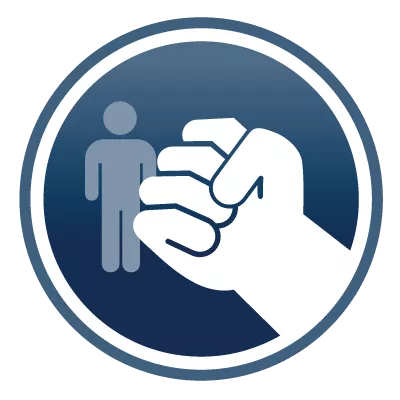 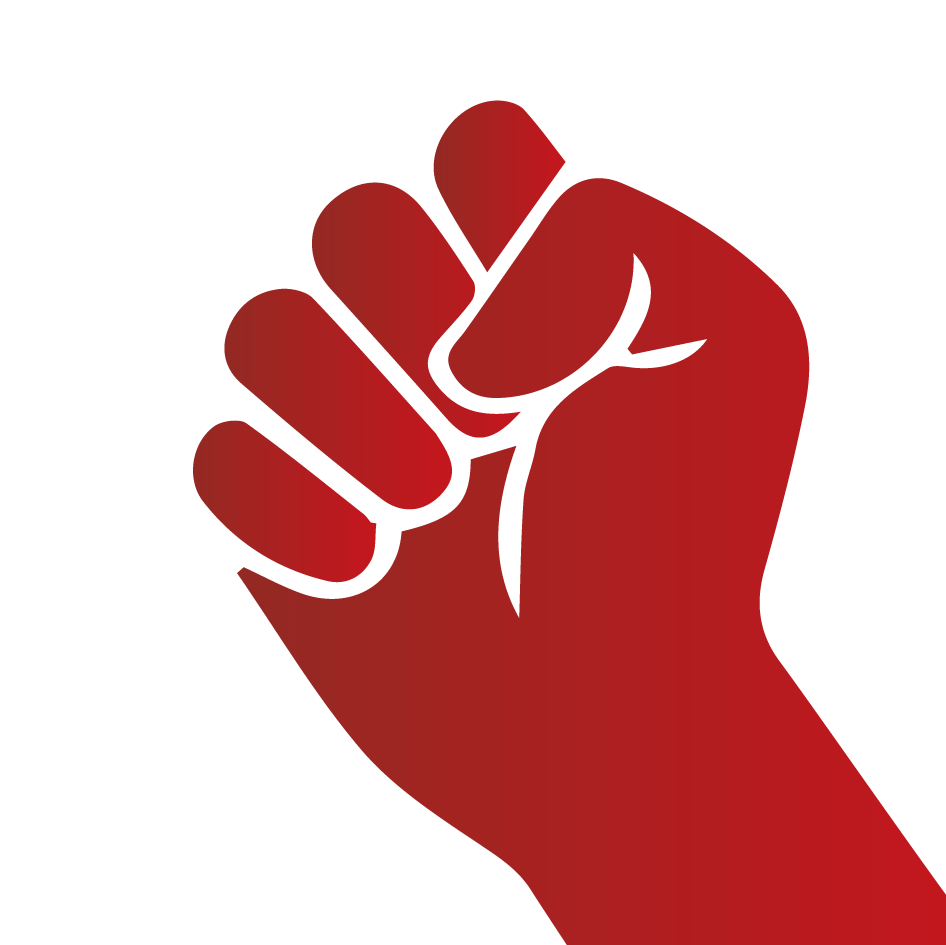 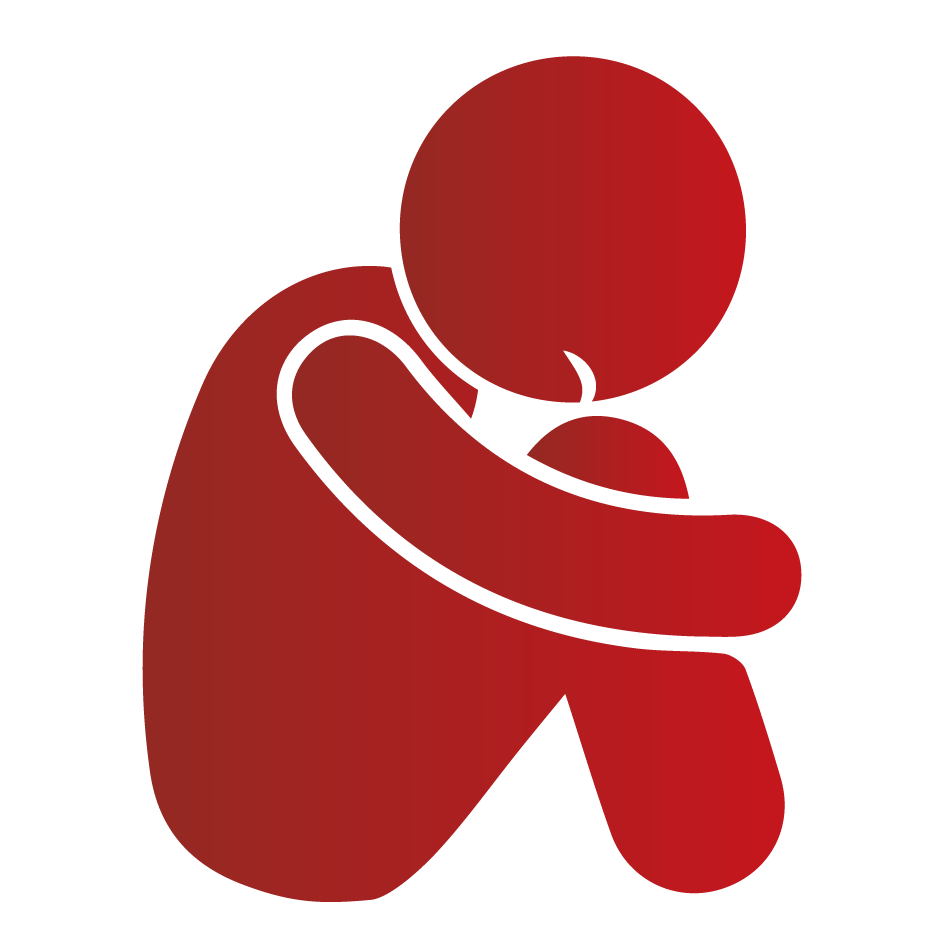 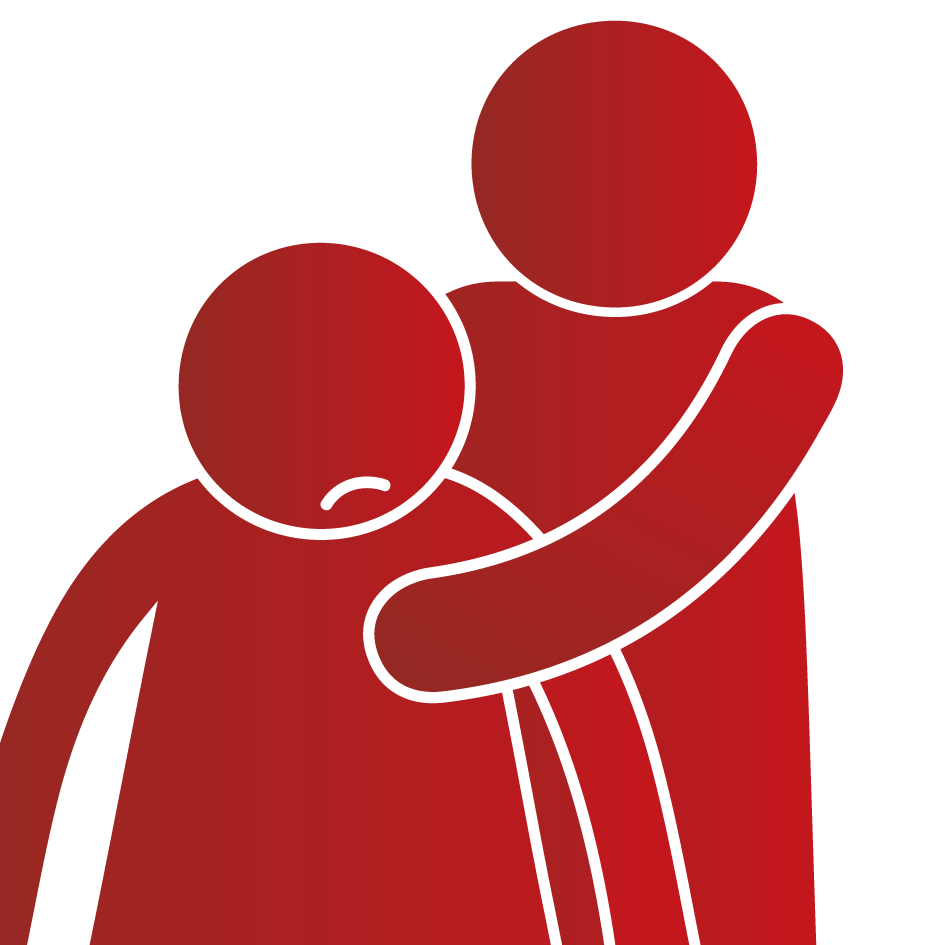 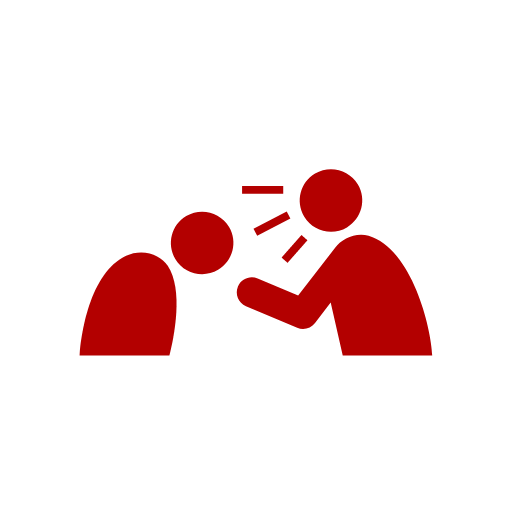 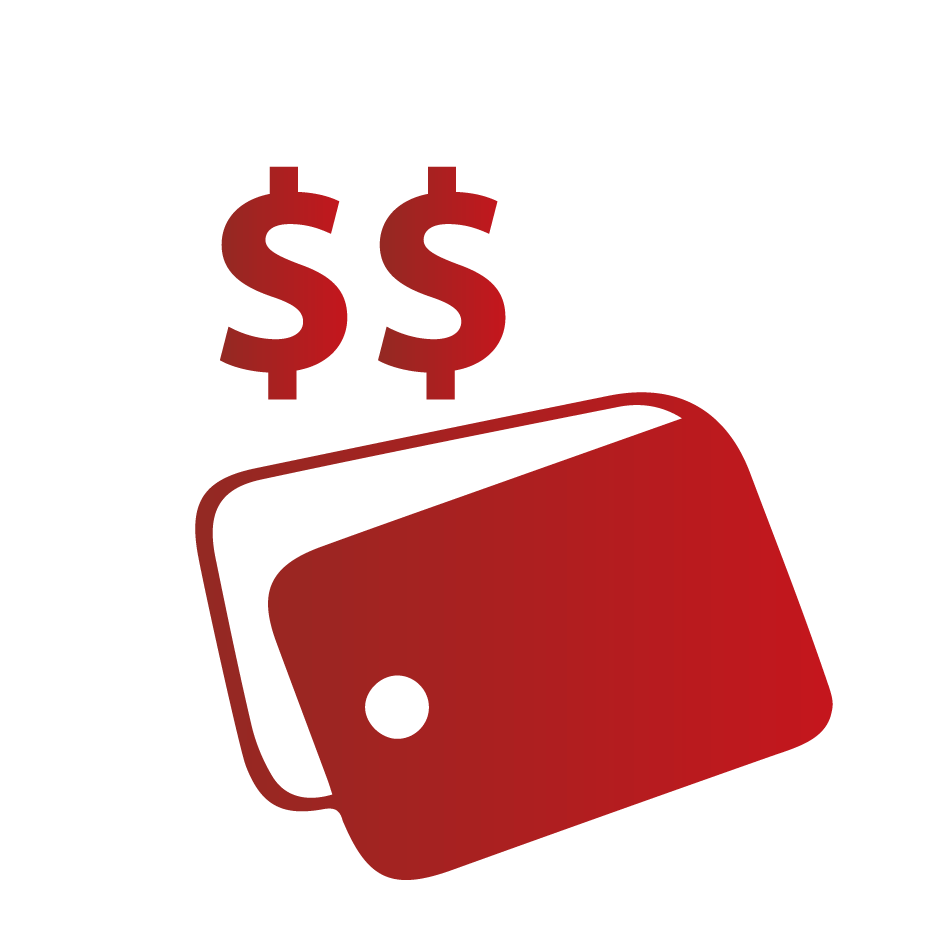 生理
忽视
性
您和您的团队需要：

了解虐待。

学习如何知晓虐待正在发生。

如果您认为虐待正在发生，该怎么办？
情感
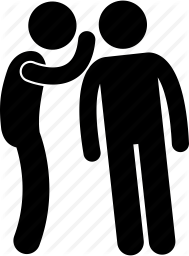 财务
将其告诉您所信任的人！
[Speaker Notes: 保证安全的很大一部分内容是识别和防止虐待。我们将在接下来的几张幻灯片中讨论虐待的相关内容。
重要的是，您、您的家人以及为您提供服务和支持的人要了解什么是虐待、如何判断某人是否被虐待，以及如果有理由相信某人被虐待，该怎么做。
虐待有多种形式：
生理虐待
性虐待
通过忽视进行虐待
情感虐待
财务虐待
这些事情可以由陌生人或您认识的人来实施，有时很难判断您是否受到了虐待。如果您对别人对待您的方式感到不舒服，您应该告诉您所信任的人。

培训提示！在提供授训和讨论虐待时要做好准备，您可能会看到有人分享他们的经历。准备好倾听并酌情跟进。]
您的权利和安全
识别虐待
了解虐待的可能迹象和征兆是很重要的。
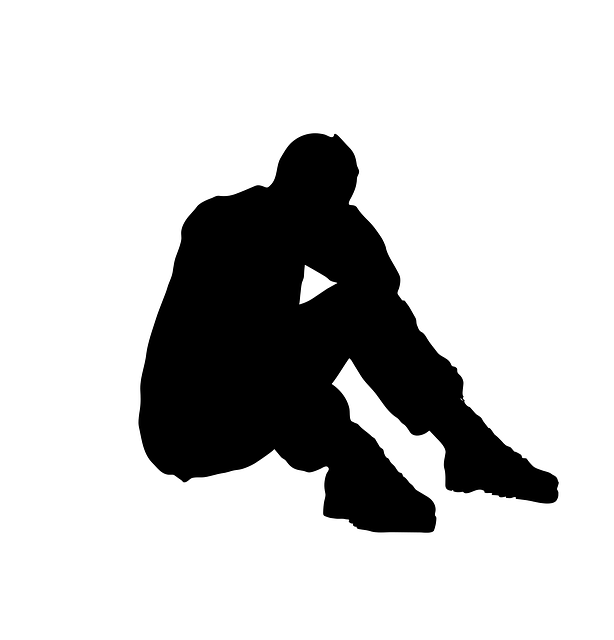 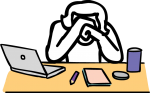 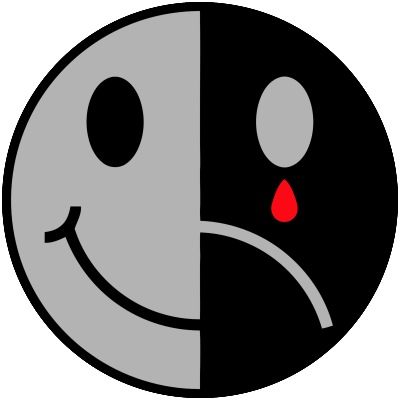 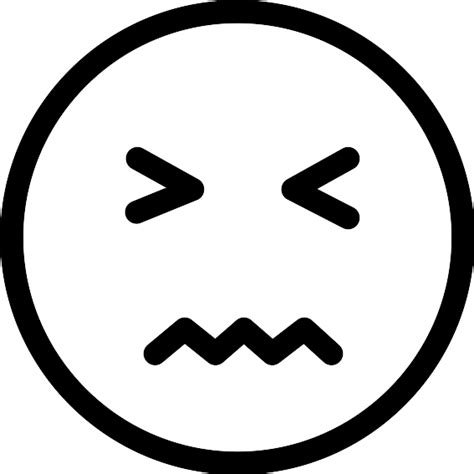 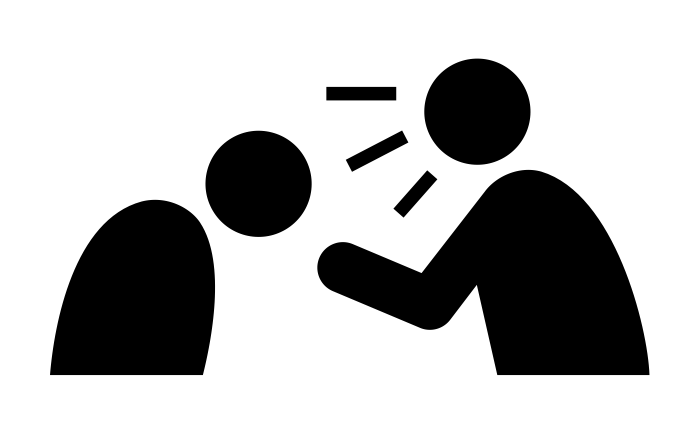 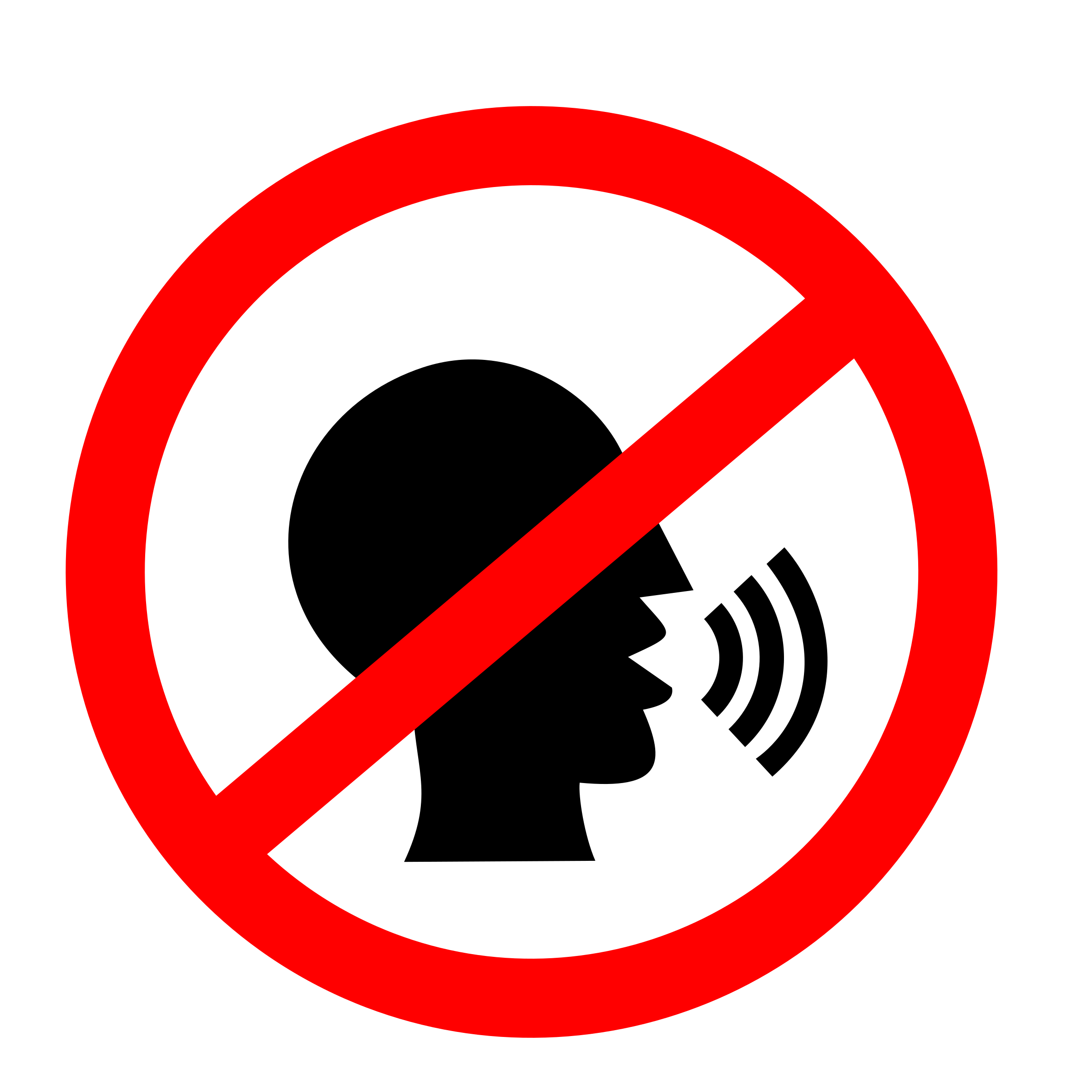 您的权利和安全
识别虐待
*
请勿忽视
如果有人伤害您或忽视您
如果有人离您太近而您不喜欢
如果有人拿走了属于您的东西
如果有人让您感觉不好
如果有人让您觉得不舒服
如果有人碰了您，而您感觉不舒服
这不行！
[Speaker Notes: 讲义：如何保护自己——反击！：TipSheet_HowtoDefendYourself_v6

您得到许多人的支持，在生活中您也是对朋友和其他人的支持。重申，跟您所信任的人谈谈。
没有人可以：
让您觉得不舒服
拿走属于您的东西
靠近您或触摸您，除非您同意他们这么做。
不要忽视您的感受。和您所信任的人谈谈。
如果您处于不安全的情况下，您应该怎么做……您应该立即采取行动，确保您能到达一个安全的地方。
您的资料包中有一份讲义，它提供了一些关于如何处理不舒服或潜在危险情况的建议。
培训提示！这是一个停下来让您的授训对象自己想想他们会告诉谁的好时机。他们不需要大声分享，而只是想一想这个以这种方式支持他们的人可能是谁。]
您的权利和安全
举报虐待
告诉您所信任的人：
他们将帮助：
家人 
朋友
来自于您学校的人
工作中的人
独立协调方
您的服务协调员
医疗专业人员
确保您的安全
向适当的人举报
成人保护组织
儿童保护组织
地方执法部门
您的区域中心
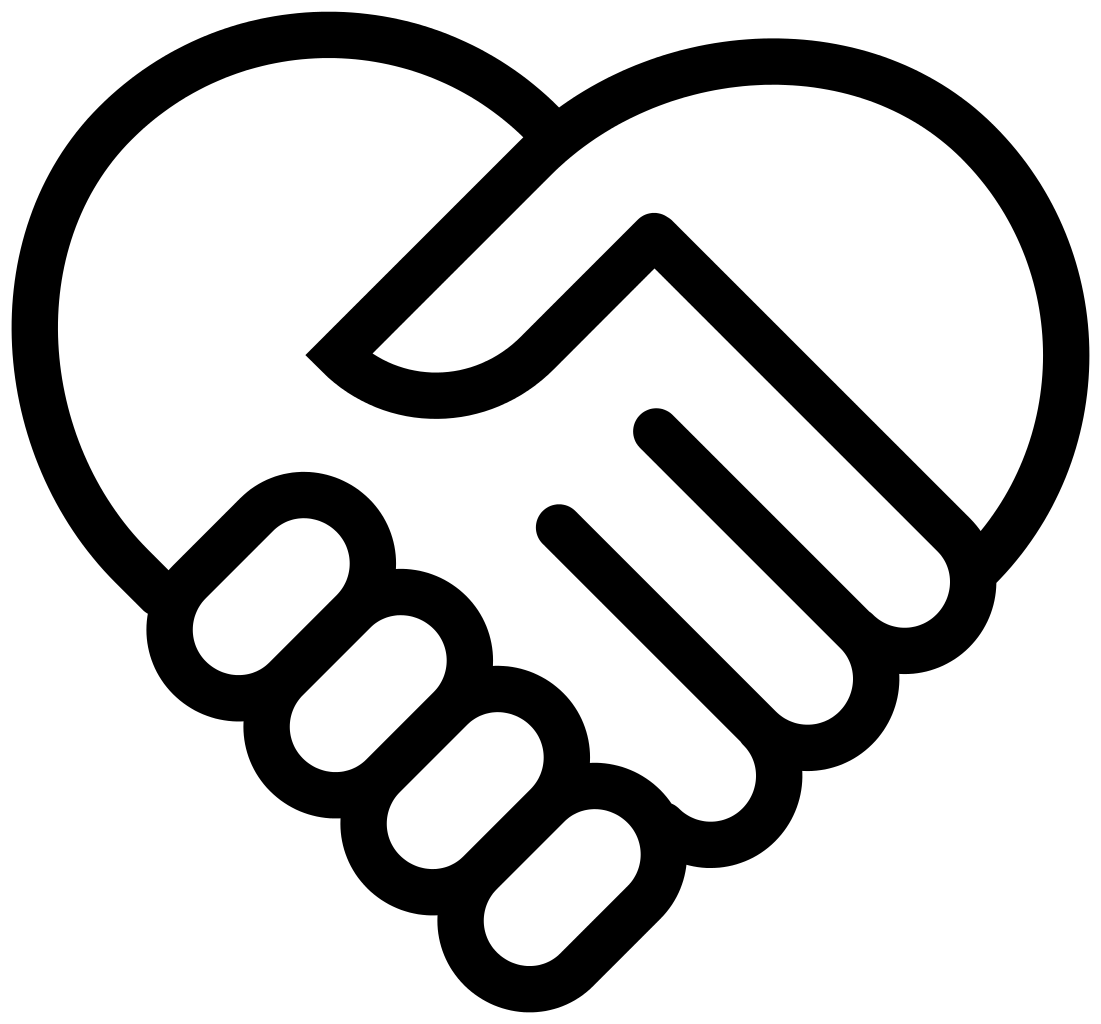 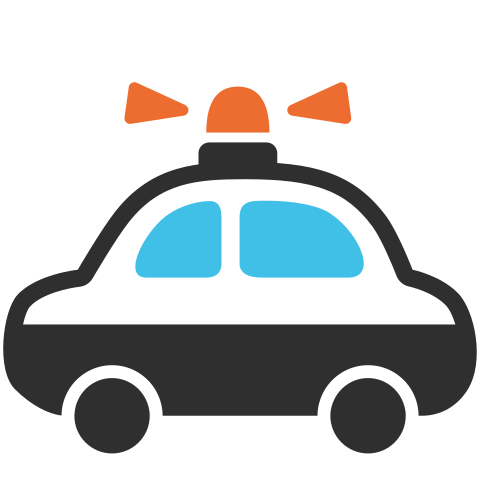 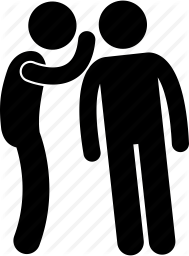 [Speaker Notes: 您的团队、家人和朋友都会支持您的安全和健康，并帮助您确保与周围的人相处安全和舒适。
当您经历、目击、被告知或怀疑虐待的发生时，您应该怎么做？
将其告诉您所信任的人！
如果您有充分的理由相信您或您认识的人被虐待，立即采取行动，确保您和/或受害者的安全。
然后将可疑的虐待事件向您所信任的人进行报告。您可以告诉任何您认为能帮助您的人。

在授训期间，区域中心此时可以将以下信息也放进来：
举报机构的本地资源
虐待幸存者的本地资源]
您的权利和安全
回顾
回顾您的权利和安全
您的权利

犯罪背景调查

识别和举报虐待
后续步骤
5大原则
自由
权限
支持 
责任 
确认
角色和责任
您
家庭/支持圈
服务协调员
财务管理服务
服务供应方
独立协调方
后续步骤
概览
概览
区域中心方案

本地咨询委员会

自决资源

自决社区资源
后续步骤
区域中心方案
待添加: 
各具体区域中心的方案
[Speaker Notes: 在这里，每家RC都可以插入其方案，用于后续将要发生之情形。

是否每个人都会立即与他们的服务协调员会面，或者短期内召开会议？
每个人都会得到一份年度费用报表的副本来了解其个人预算吗？
由于FMS是唯一必须选择的官方签约服务，RC将如何帮助他们找到一个FMS？]
后续步骤
SDP 本地咨询小组
与本地支持方联系！
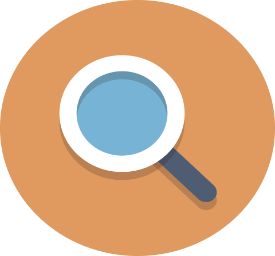 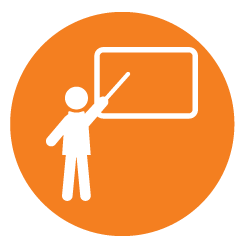 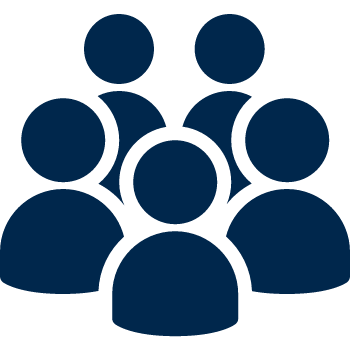 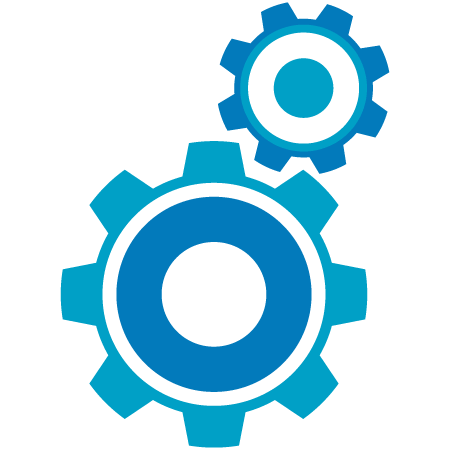 监控计划的开展和持续进程。
可以进行宣传并提供培训。
提出持续改进的建议。
协作/关系网会议与会者：参与者、家人、独立协调方、FMS 和服务供应方。
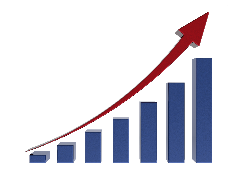 我们 SDP 本地咨询委员会会议召开信息：
	日期：
	地点：
[Speaker Notes: 您的区域中心是来支持您的，但是还有来自当地志愿者咨询委员会的其他本地支持。

本地自决委员会监督项目的开展和持续进程。

参加会议并与其他被选中参加SDP的家庭和参与者建立关系网。提出改进建议。谈谈您的计划和自决生活会发生什么好的转变！

这些都是RC/LVAC要填写的待添加内容。]
后续步骤
资源
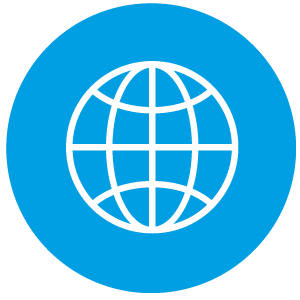 自决中心：self-determination.com
California州SDP更新：dds.ca.gov/SDP和 [进入RC]
这是我的选择：mn.gov/mnddc/extra/publications/Its-My-Choice.pdf
[Speaker Notes: 区域中心可以提供额外的讲义，以帮助在社区中找到更多的本地支持。]
后续步骤
回顾
后续步骤回顾
区域中心方案

本地咨询委员会

自决资源

自决社区资源
[Speaker Notes: 区域中心将指导您的后续步骤。

加入您的SDP本地咨询小组，确保持续参与，并且您在开展SDP方面拥有发言权。

有关更多详情，请浏览所提供的网址链接，以了解有关SDP、您的权利和您的选择的更多信息！]
最后的一些想法
5大原则
自由
权限
支持 
责任 
确认
角色和责任
您
家庭/支持圈
服务协调员
财务管理服务
服务供应方
独立协调方
最后的一些想法
最后的一些想法
一切的可能性均取决于
您！
通过您所选择的人提供的服务，
在您所生活的社区里和您想身处其中的地方，

制定一个适合您生活的计划，帮助您实现人生目标！
最后的一些想法
问题
还有问题？
本地区域中心：（添加 SDP 信息的网址链接）

本地咨询委员会：（添加网址链接或联系信息）

DDS 网站：www.dds.ca.gov/sdp

DDS 邮箱： sdp@dds.ca.gov